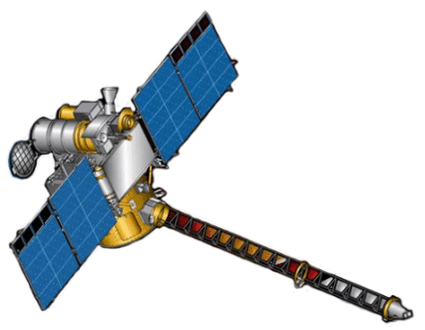 DSCOVR EPIC and NISTAR STM
Sep 27-29, 2022
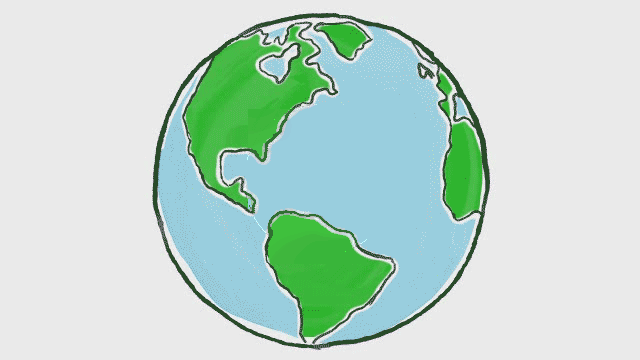 Diurnal evolution of cloud properties with DSCOVR/EPIC





Alfonso Delgado-Bonal, Alexander Marshak, Yuekui Yang, Lazaros Oreopoulos
Seen from DSCOVR
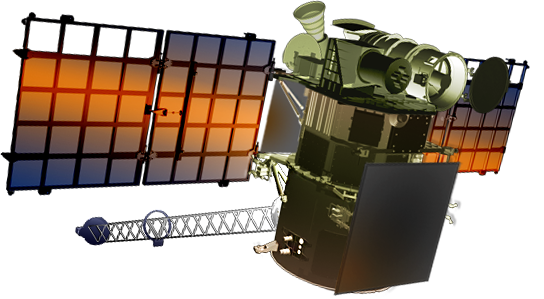 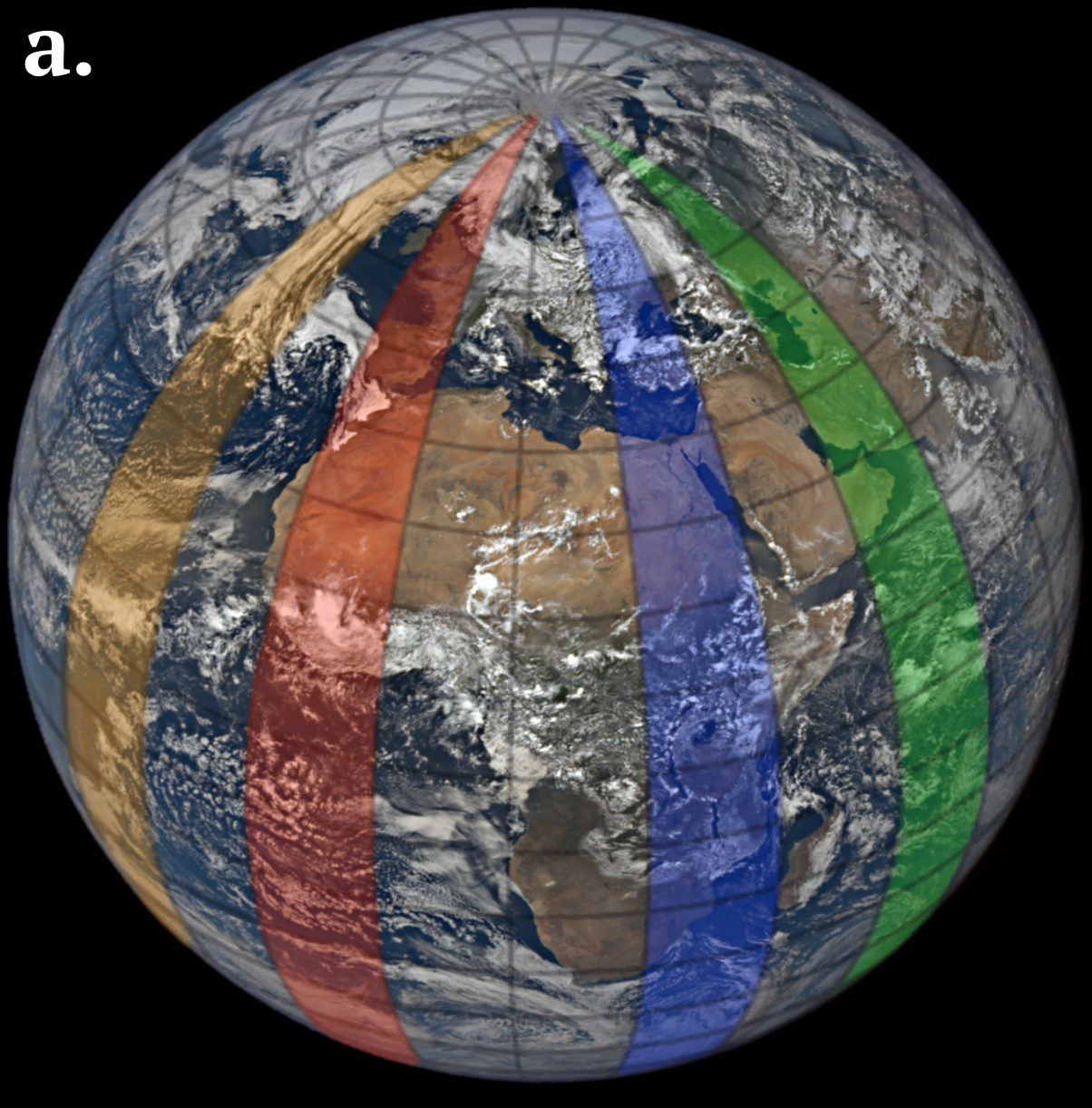 DSCOVR is the only satellite capable of capture the sunlit side of the planet

EPIC captures daytime evolution of cloud properties:
Cloud Fraction
Cloud Height
Cloud Optical Thickness
LAND
OCEAN
OR
Liquid
Ice
Most Likely thermodynamic phase is ice
Over 7000 meters
Most Likely thermodynamic phase is liquid
Under 3000 meters
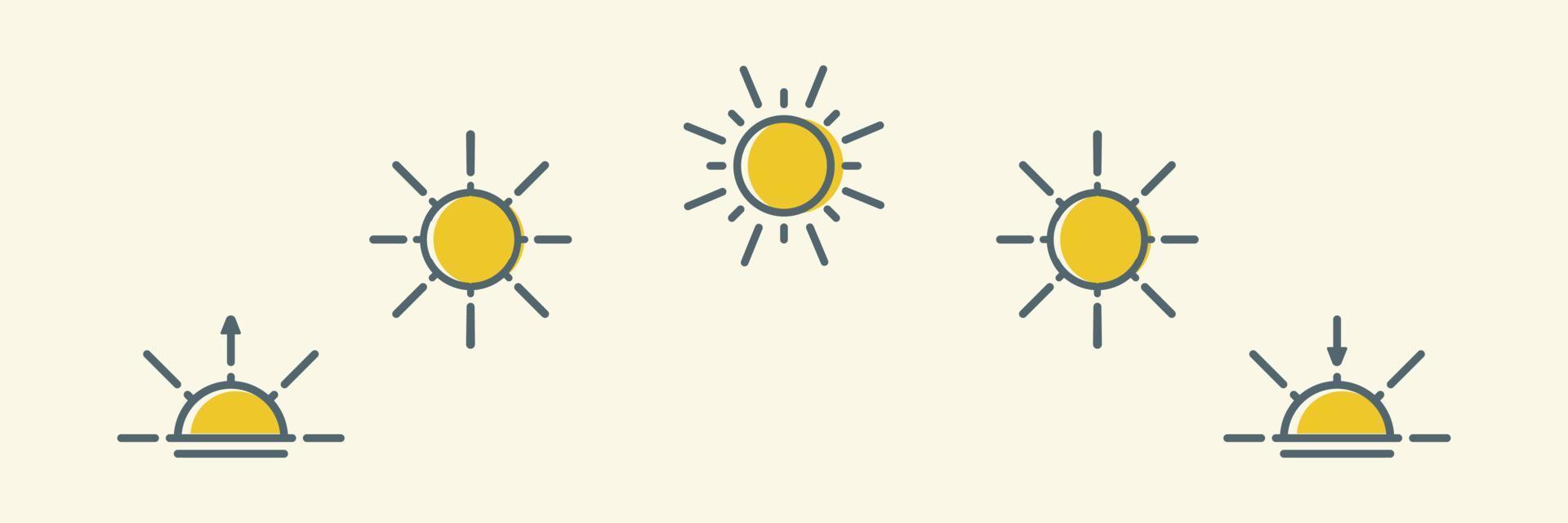 Seen from Earth
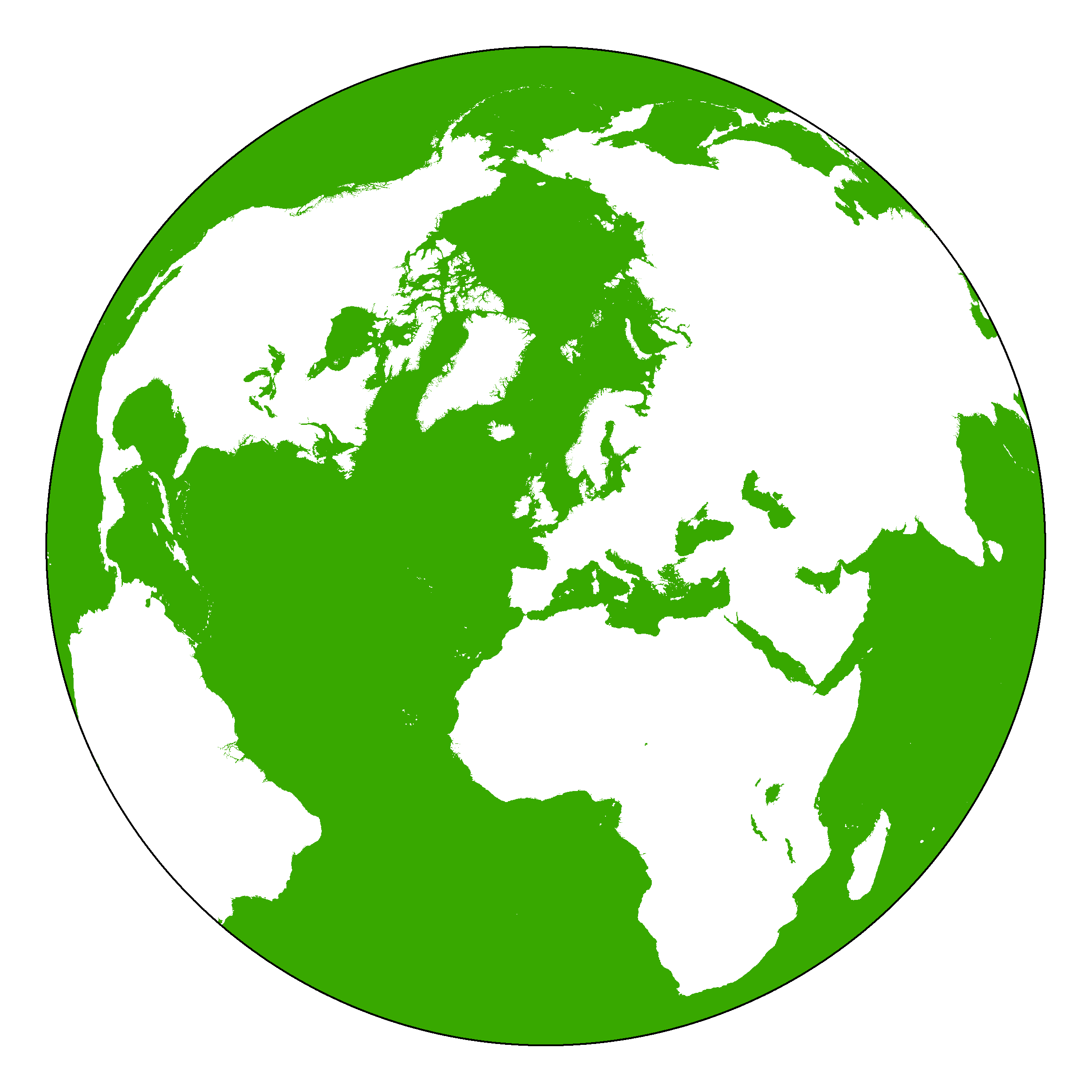 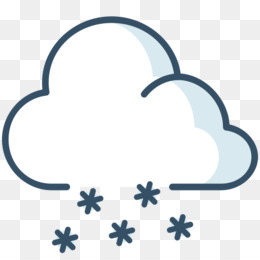 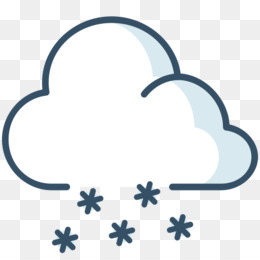 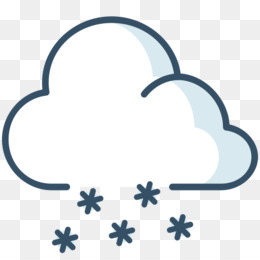 Land
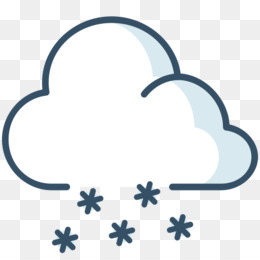 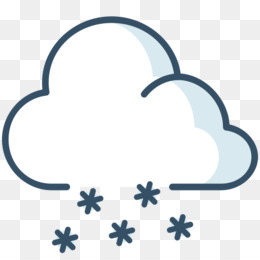 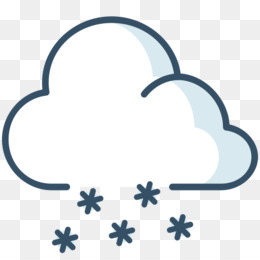 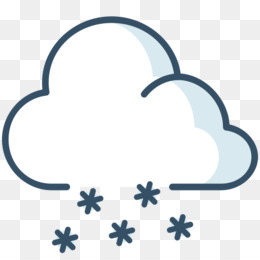 Ice: Lower cloud fraction around noon and increasing altitude throughout the day
Liquid: higher cloud fraction with lower altitudes around noon
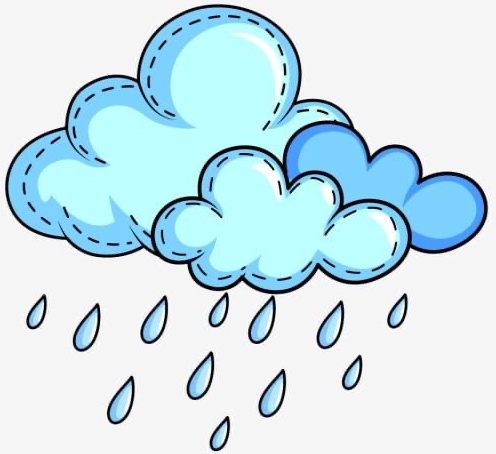 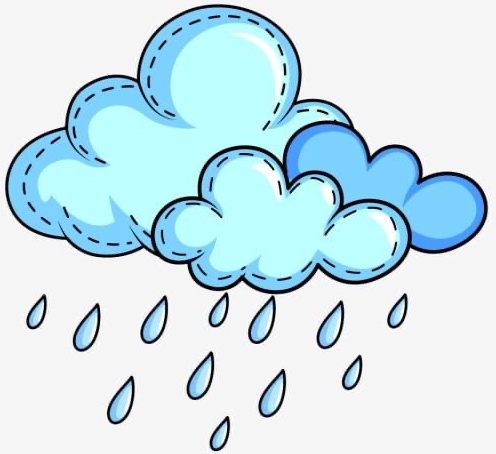 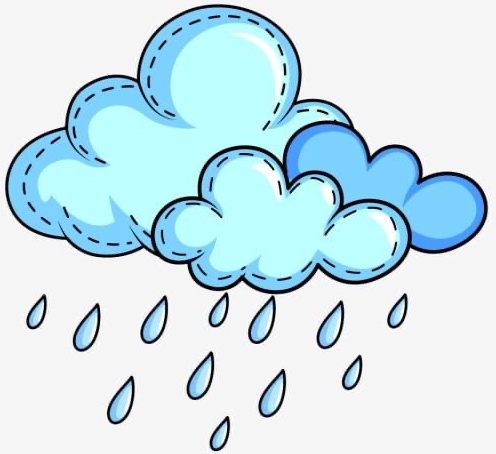 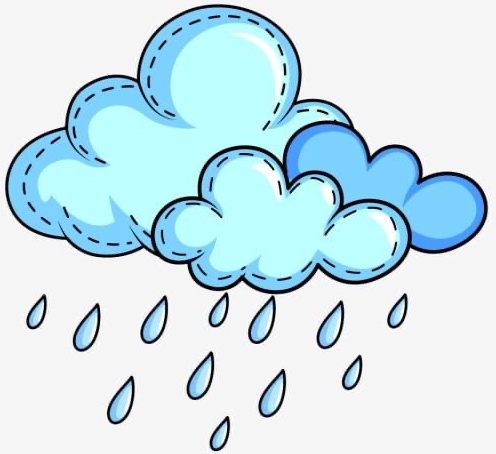 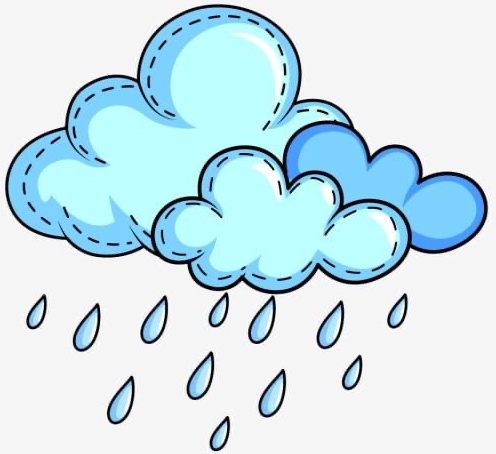 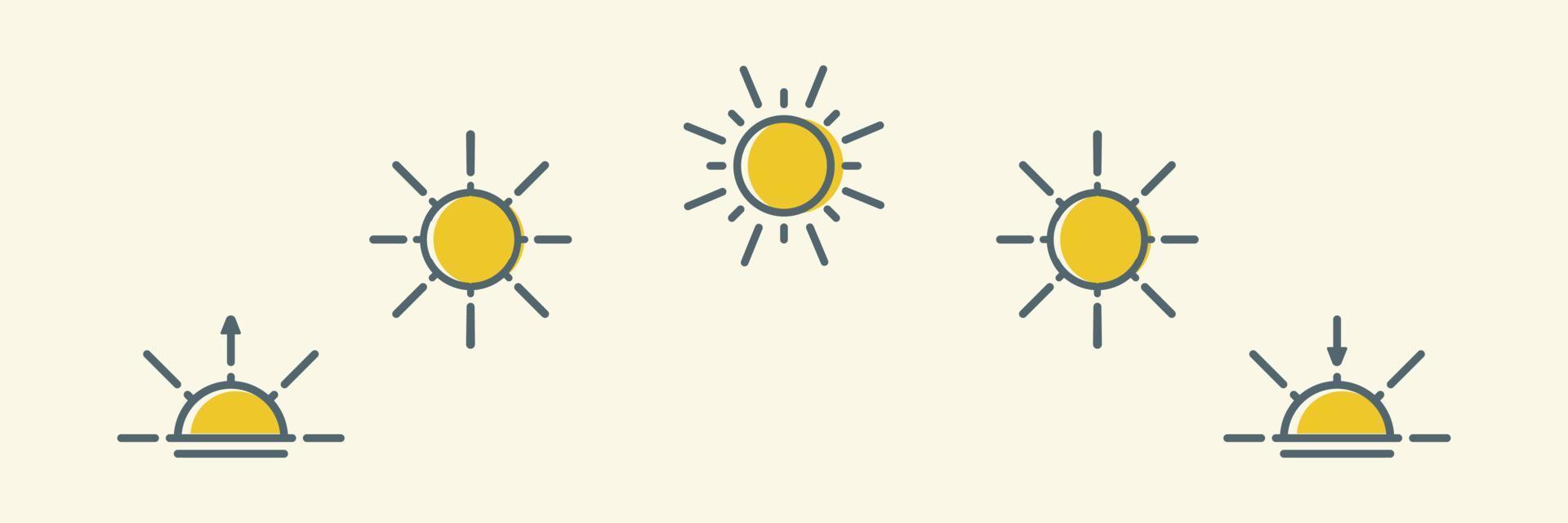 Seen from Earth
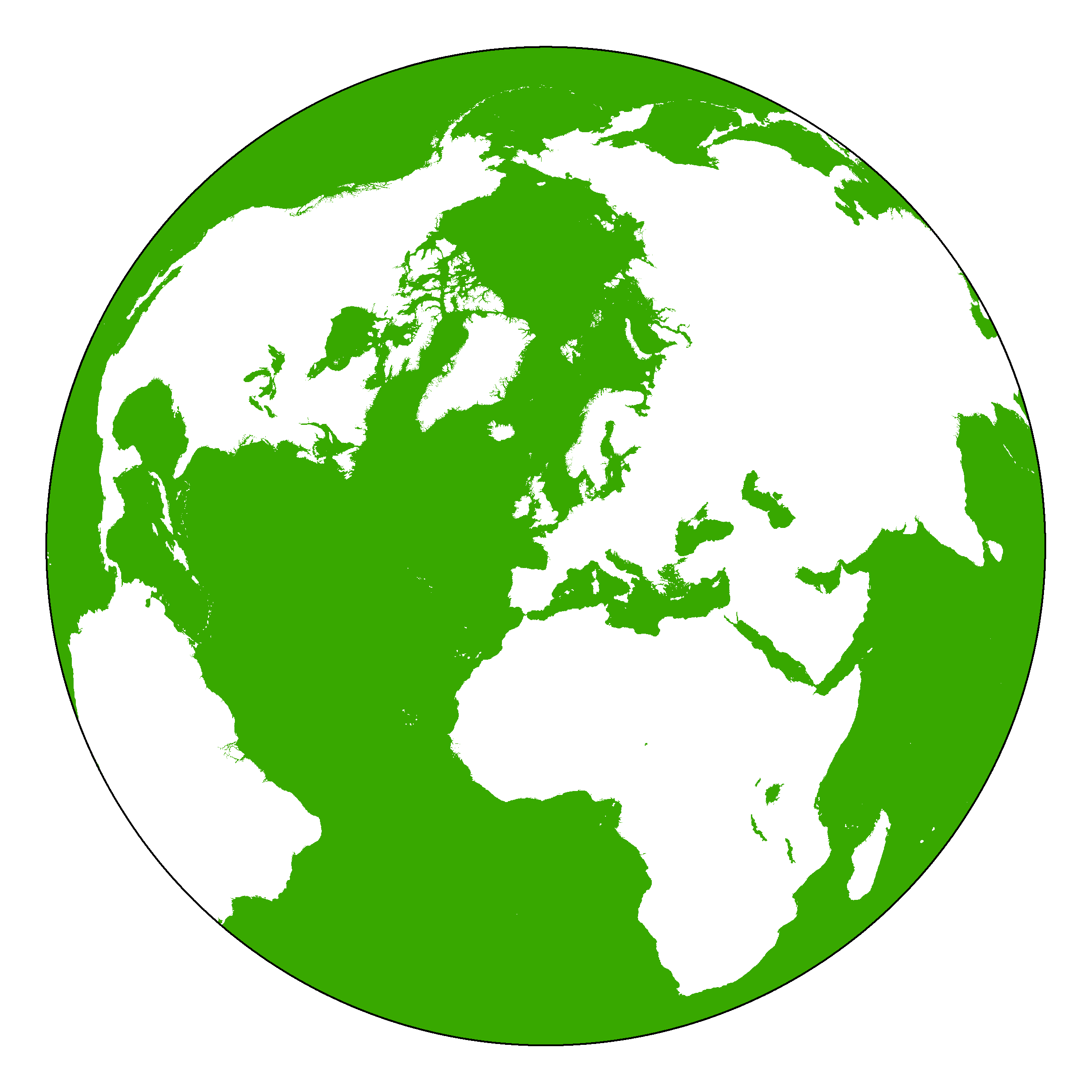 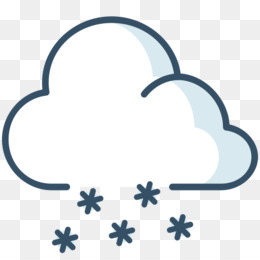 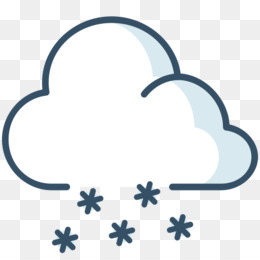 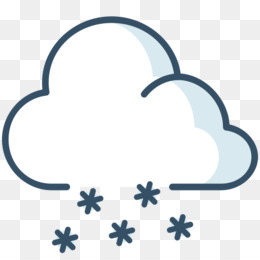 Ocean
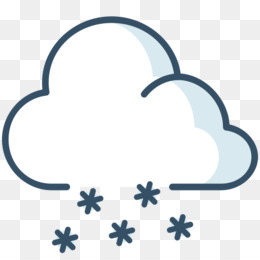 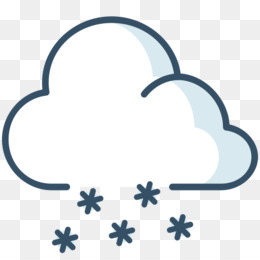 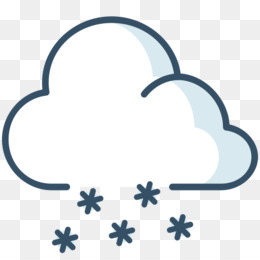 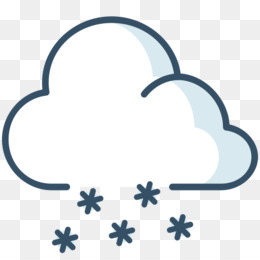 Ice: Lower cloud fraction around noon and increasing altitude throughout the day (i.e. independent of underlying surface)
Liquid: lower cloud fraction with lower altitudes around noon
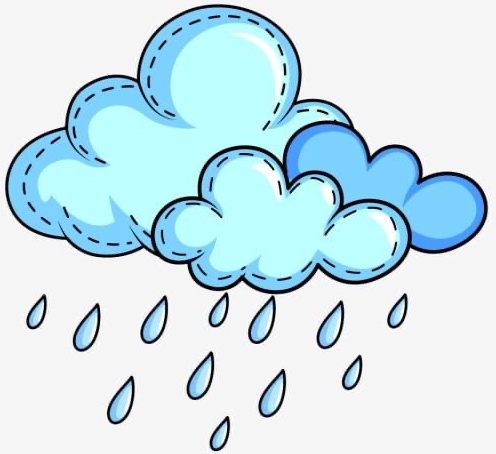 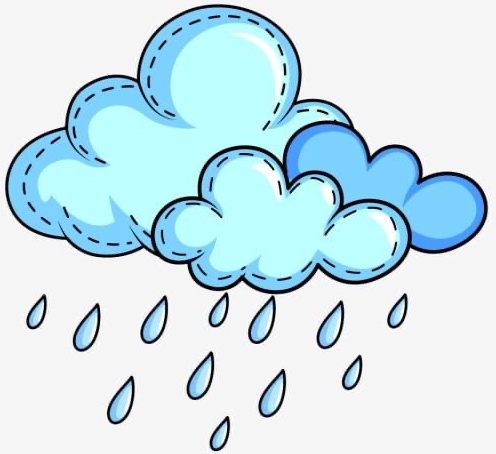 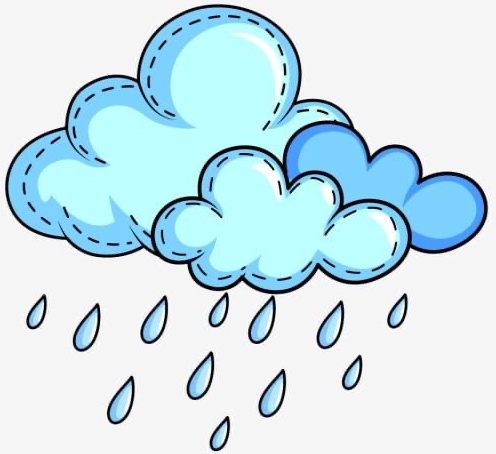 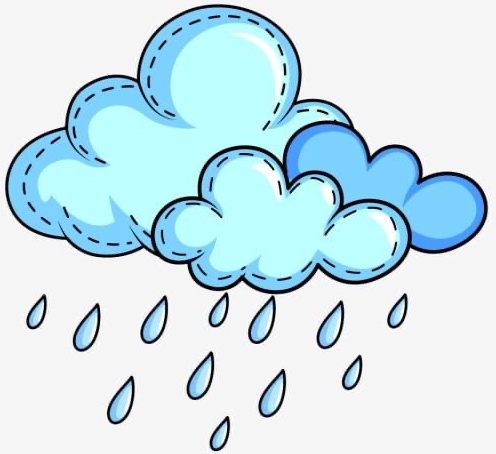 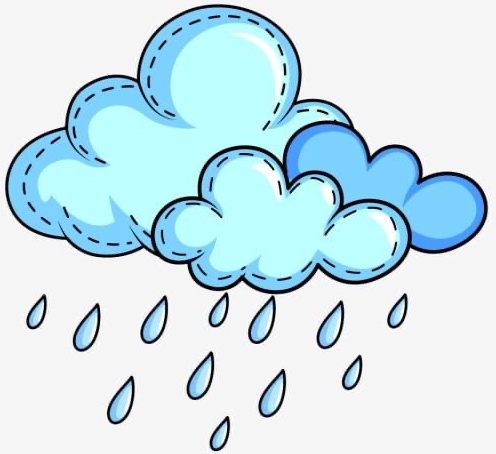 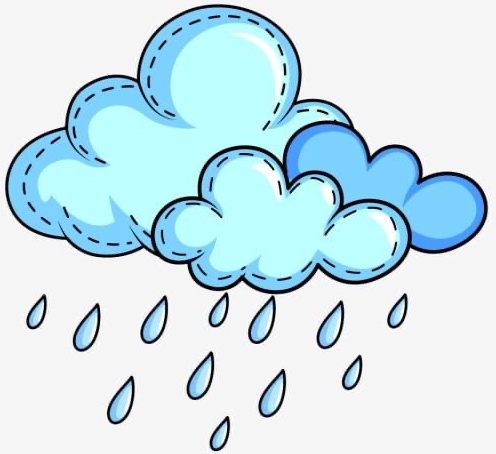 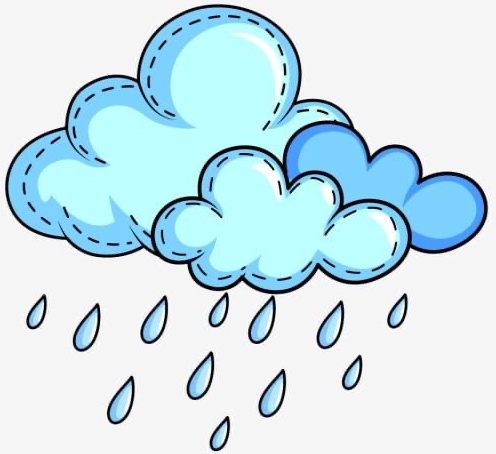 Diurnal cloud top height cycles over land
High clouds exhibit a steady increase from morning to evening of approximately 500 m
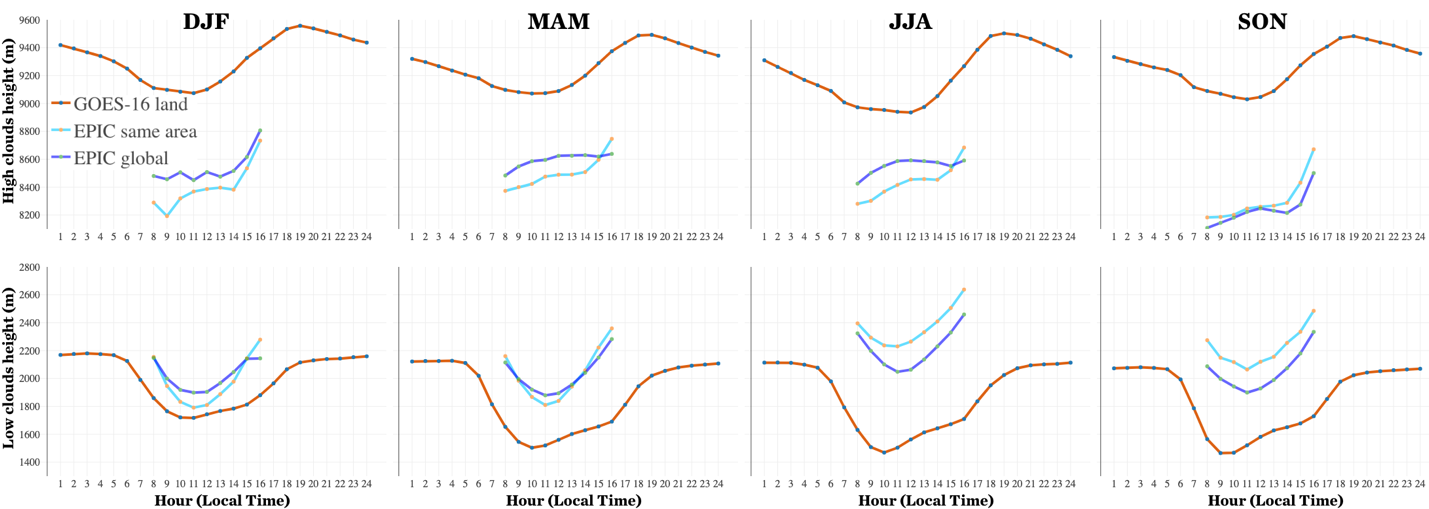 For low clouds, cloud top height exhibits a minimum in the morning with amplitudes between 250 and 600 meters
Diurnal cloud top height cycles over ocean
The amplitude of the diurnal cycles is smaller over ocean than over land for both high and low clouds
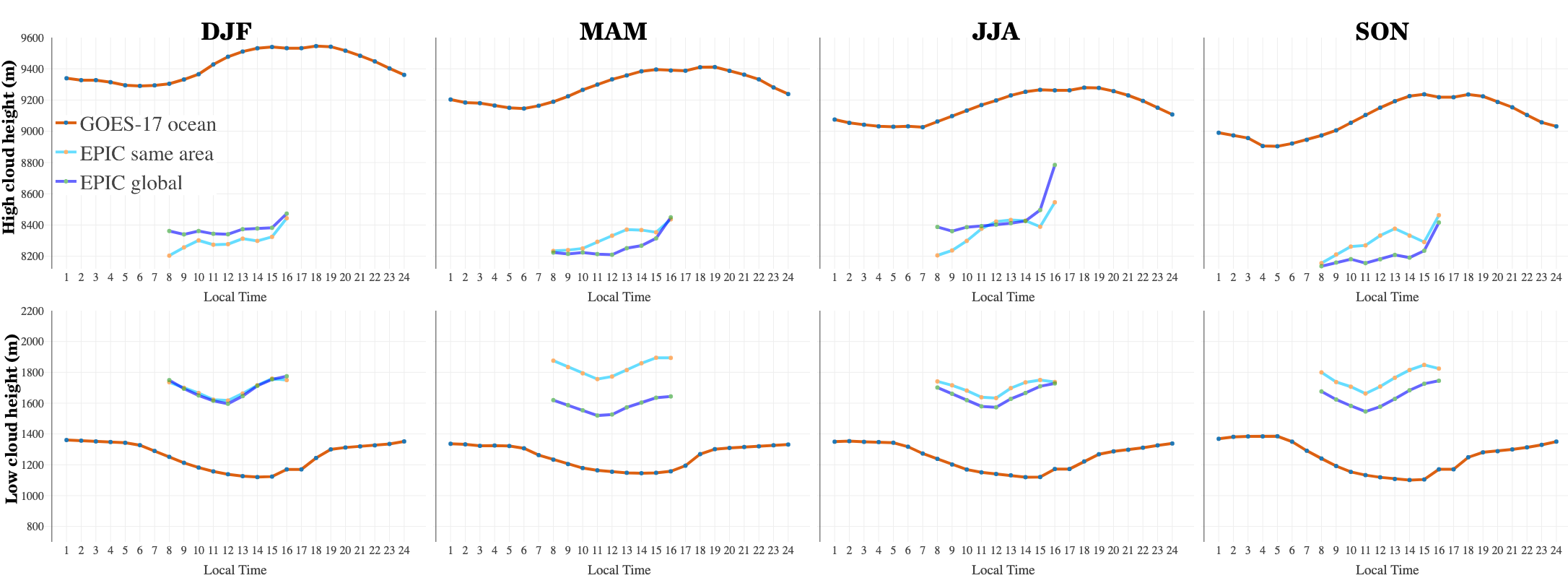 Low clouds are 500 to 800 m lower over ocean than over land
Cloud Fraction and 
Cloud Height


Liquid clouds for MAM
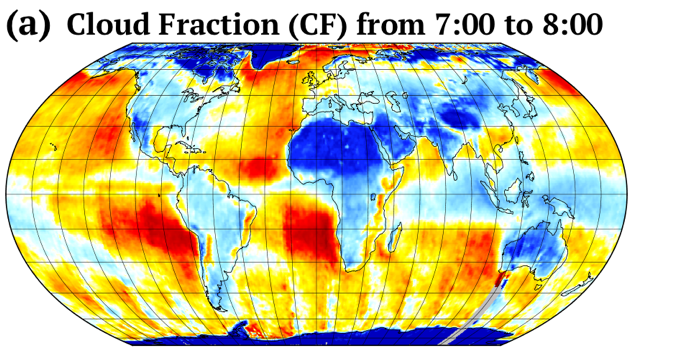 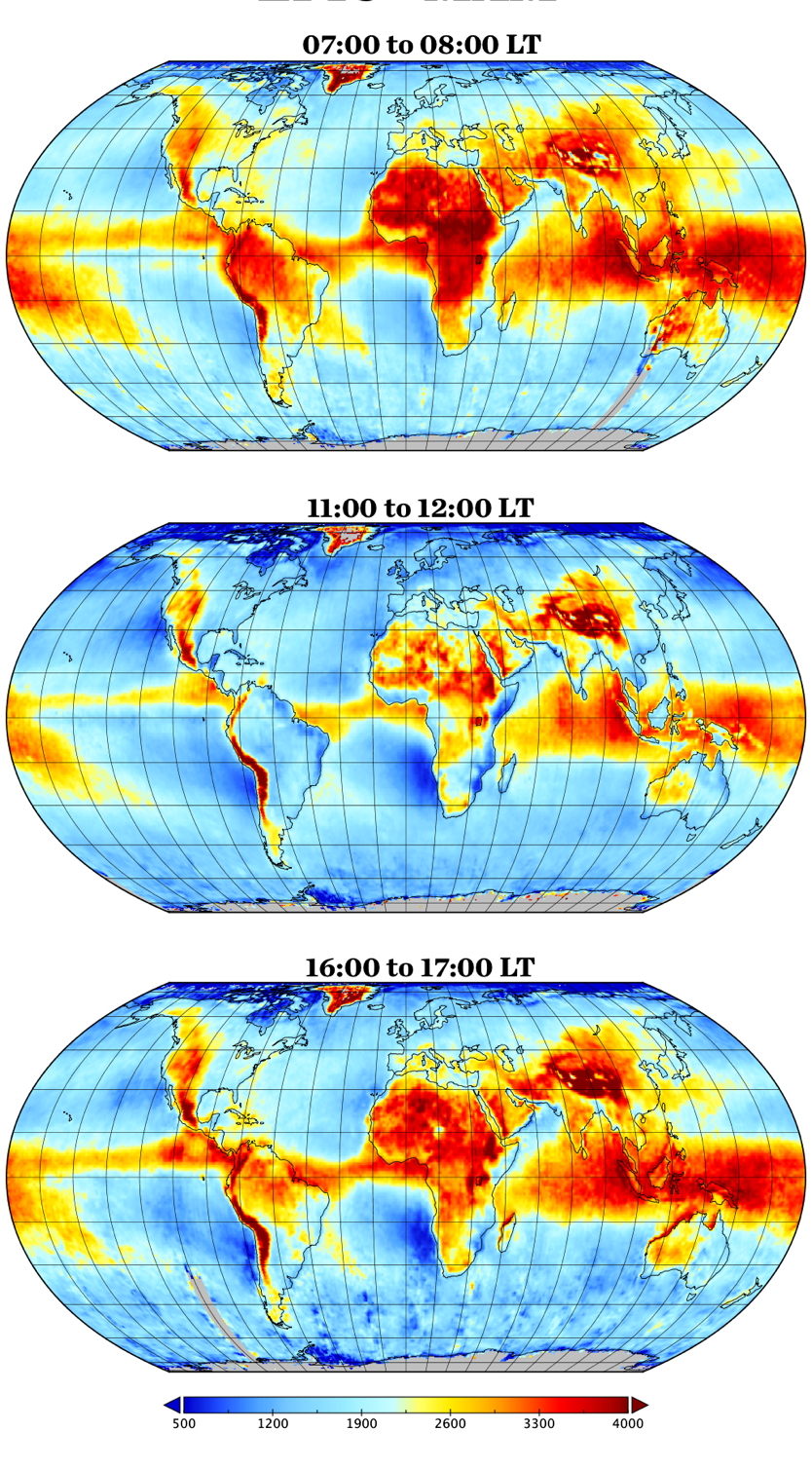 Cloud Height
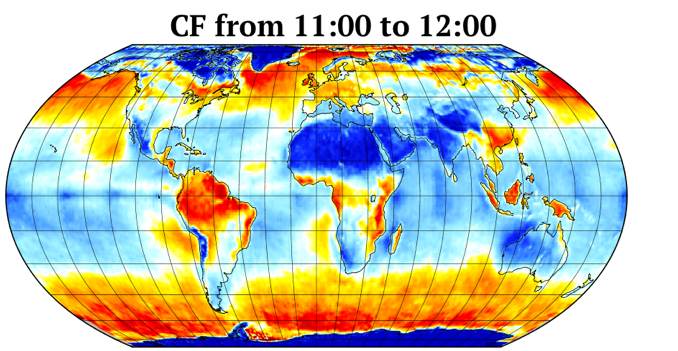 CF from 16:00 to 17:00
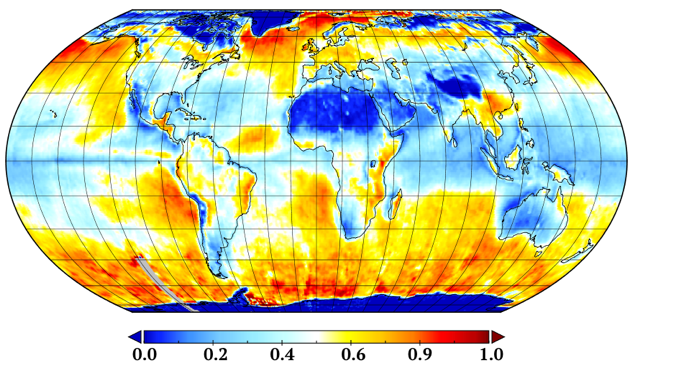 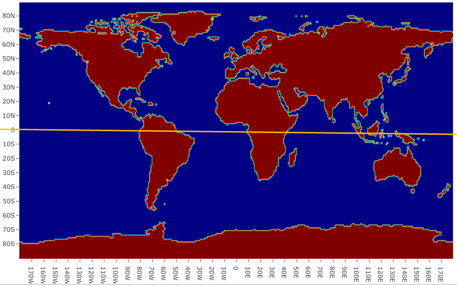 Cloud Optical Thickness


Retrieved using a single-channel approach (680 nm over land and 780 nm over ocean)

Dismissed latitudes over ±60°

Zonal analysis of 15°
Liquid clouds
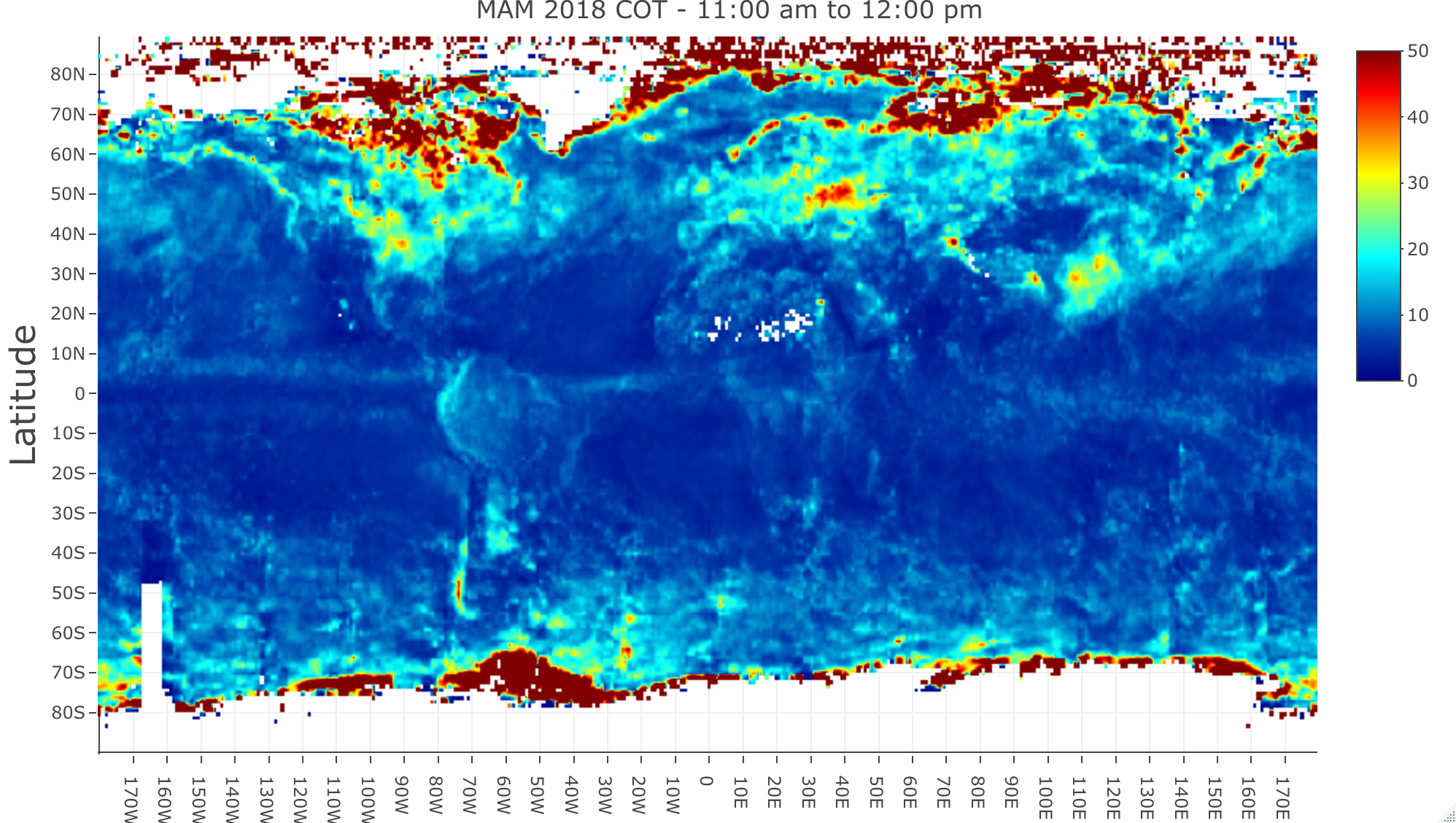 - Cloud Height vs COT
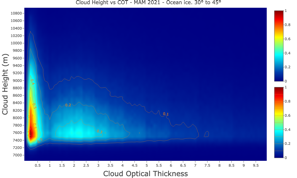 30° to 45°
Normalized histogram of pixel values of Cloud Height and COT

Latitudinal zones of 15 degrees

Distribution is always wider over land, and clouds are thicker over land

Liquid clouds: distribution spreads as we go north
Ice clouds: distribution is wider around equator
Ocean
Example for ICE clouds
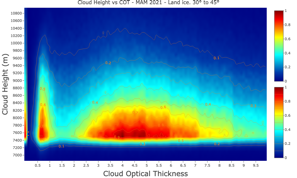 30° to 45°
LAND
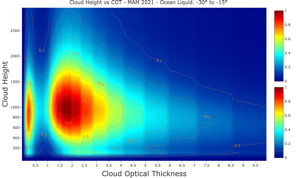 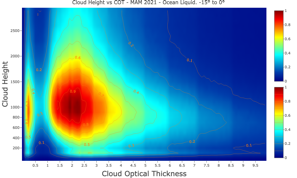 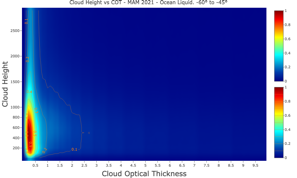 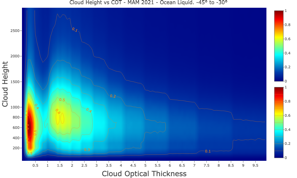 -60° to -45°
-45° to -30°
-30° to -15°
-15° to 0°
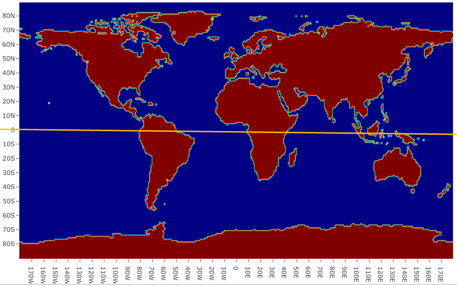 Ocean
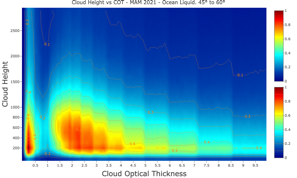 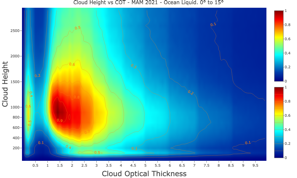 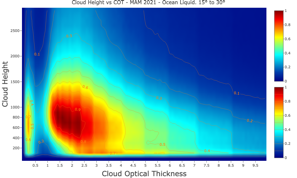 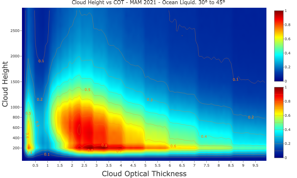 30° to 45°
45° to 60°
0° to 15°
15° to 30°
Liquid clouds
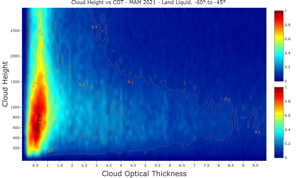 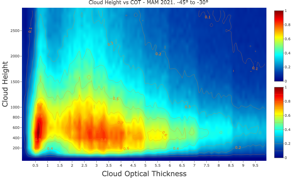 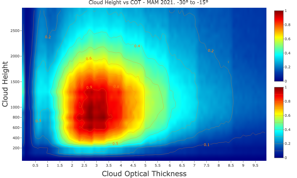 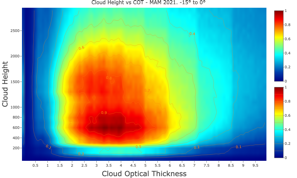 -60° to -45°
-45° to -30°
-30° to -15°
-15° to 0°
LAND
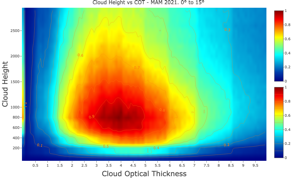 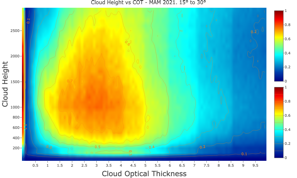 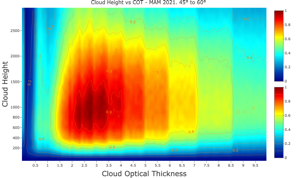 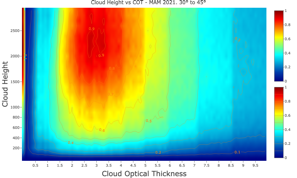 30° to 45°
45° to 60°
0° to 15°
15° to 30°
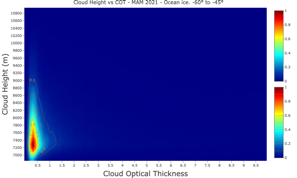 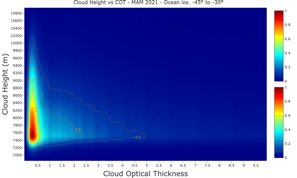 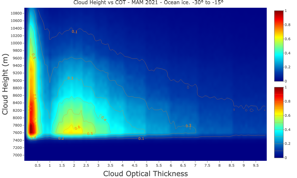 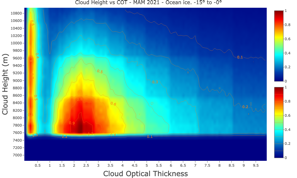 -60° to -45°
-45° to -30°
-30° to -15°
-15° to 0°
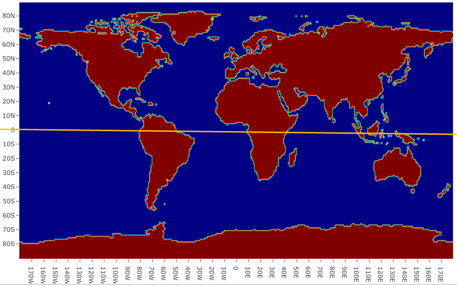 Ocean
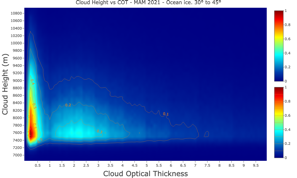 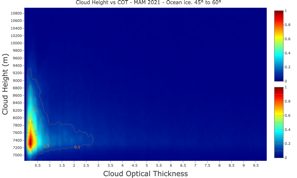 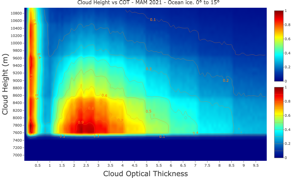 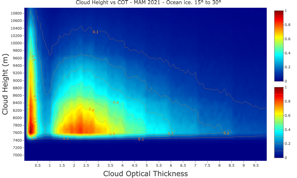 30° to 45°
45° to 60°
0° to 15°
15° to 30°
ICE clouds
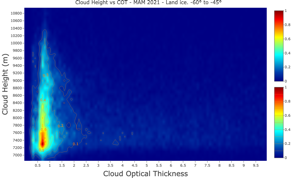 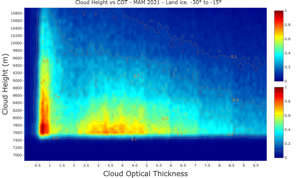 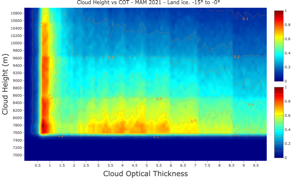 -60° to -45°
-45° to -30°
-30° to -15°
-15° to 0°
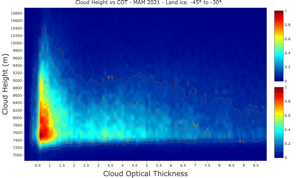 LAND
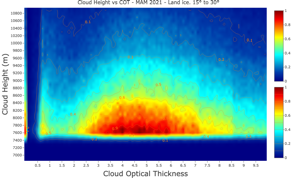 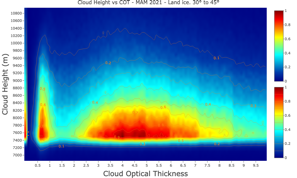 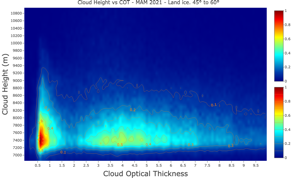 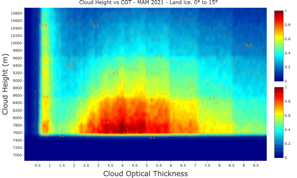 30° to 45°
45° to 60°
0° to 15°
15° to 30°
- Diurnal cycles
Mean:
Shows different diurnal cycles for cloud fraction, height and optical thickness
Optical thickness values are too high, affected by extreme values in higher and lower latitudes

Median:
Provides a more significant view
Also shows diurnal cycles but Optical Thickness values are more reasonable
When compared with MODIS, EPIC optical thickness values are too small
Optical Thickness
Median
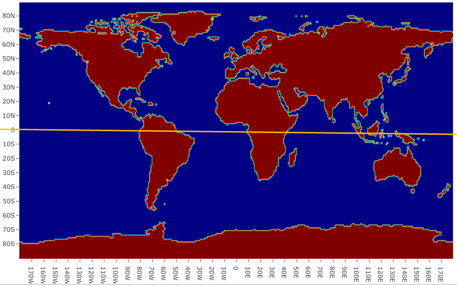 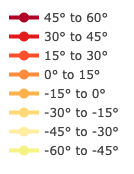 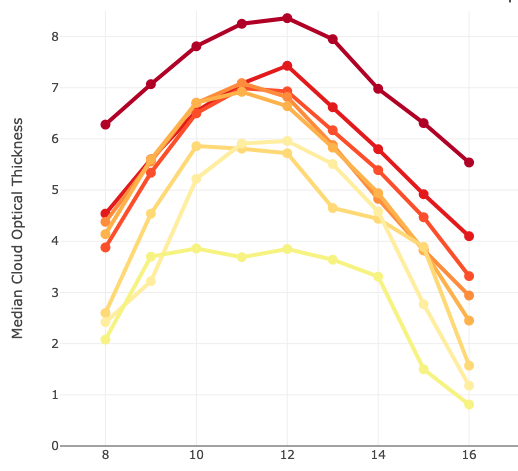 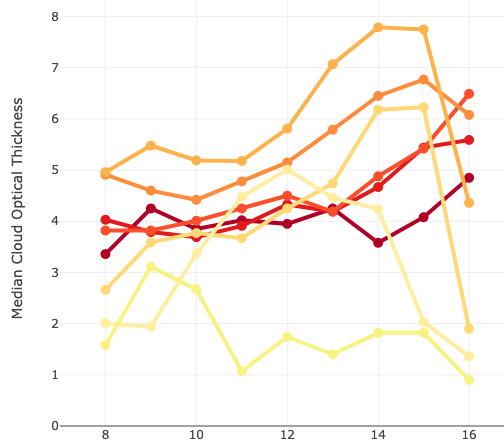 Land Ice
Land liquid
Liquid
Concave vs daytime
Opt. thicker for higher latitudes for both land & ocean

Ice
Peaks afternoon for land but flat for ocean
Opt. thicker in tropics
Local Time
Local Time
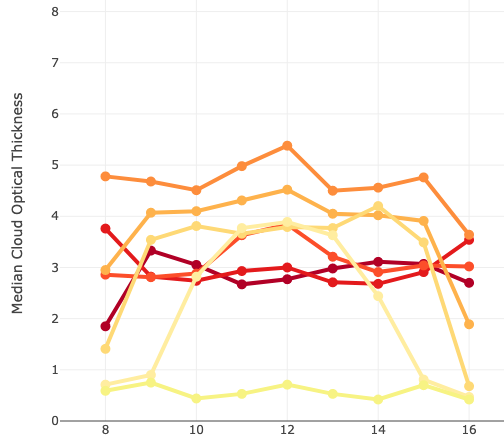 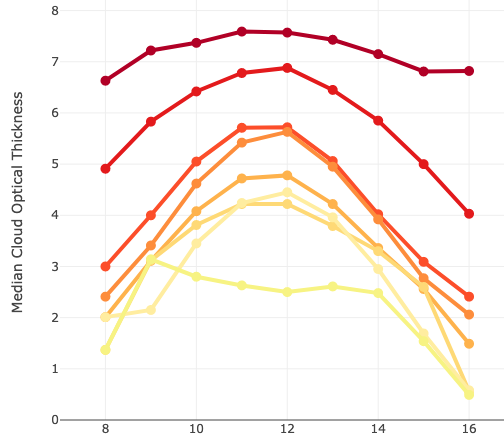 Ocean liquid
Ocean Ice
Local Time
Local Time
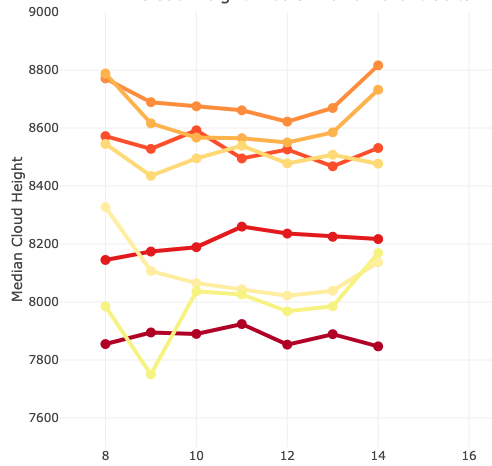 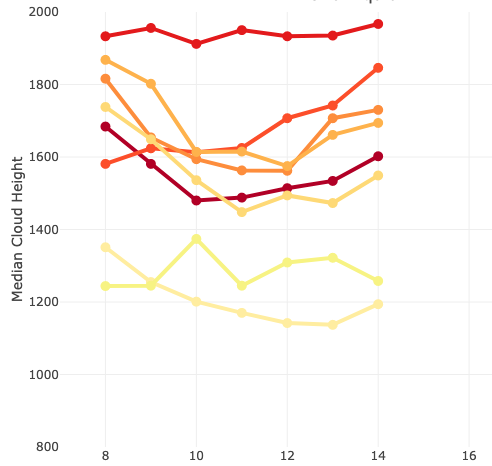 Cloud Height
Median
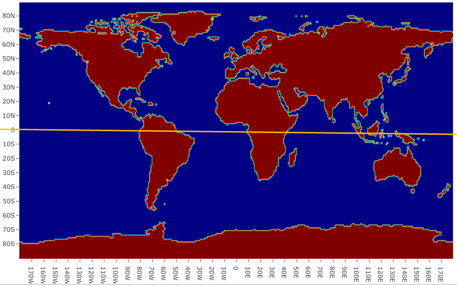 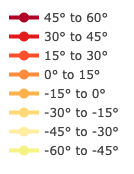 Land liquid
Land Ice
Liquid
Convex vs daytime for liquid
Clouds over land are higher than over ocean
Clouds are higher at high latitudes over land but at tropics over ocean
Ice
No changes vs daytime for clouds over land. The lowest at noon over ocean
Higher in tropics at the morning
Local Time
Local Time
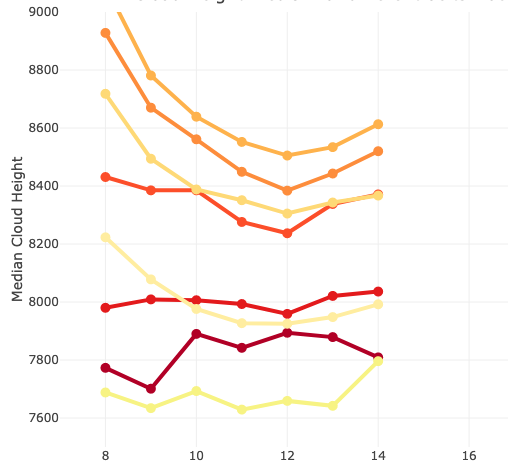 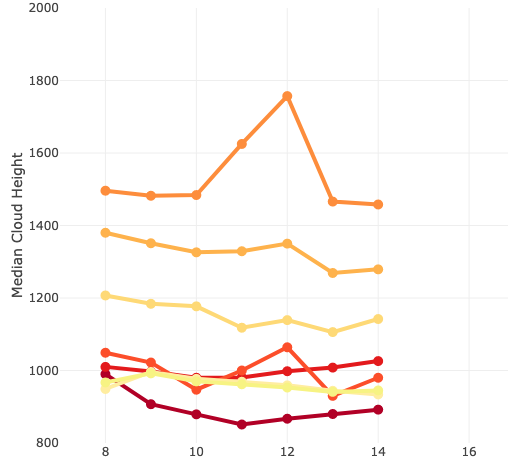 Ocean liquid
Ocean Ice
Local Time
Local Time
Correlation between COT and Cloud Height
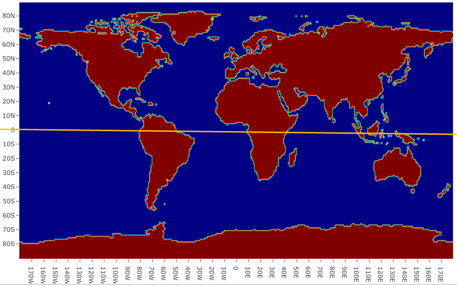 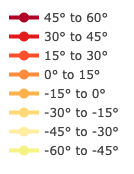 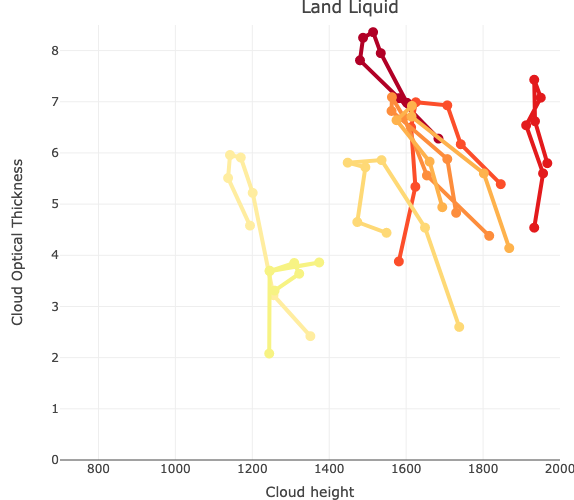 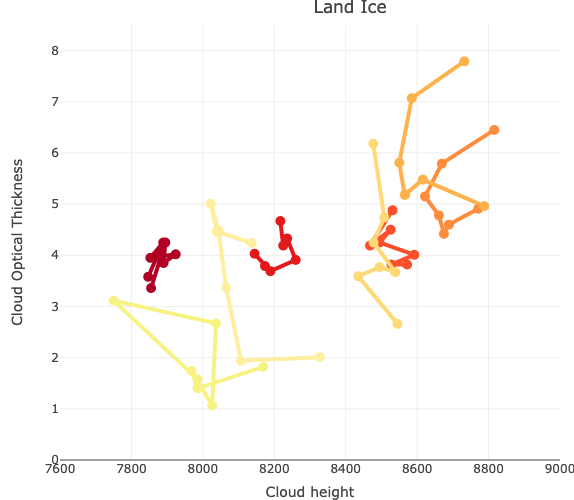 Land liquid
Land Ice
Strong differences in latitudinal zones

For each latitudinal zone, higher COT corresponds to lower cloud height
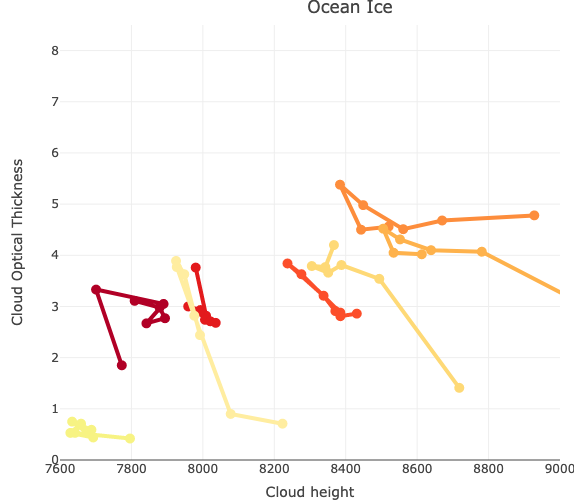 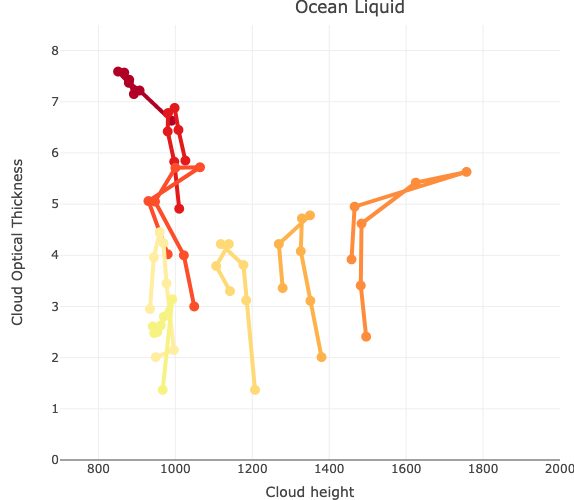 Ocean liquid
Ocean Ice
Conclusions 

DSCOVR EPIC allows us to study daytime variability with a single sensor

Cloud properties evolve throughout the day (as well as aerosols and other physicochemical magnitudes)

Diurnal patterns are different over land and ocean, but also dependent on the latitudinal zones 


COT:

Liquid: Higher COT around noon independently of the underlying surface. Higher at higher latitudes
Ice: Peaks in the afternoon over land and remains constant over ocean. Higher in the tropics
Liquid Land
Cloud Fraction
Cloud Height
Optical Thickness
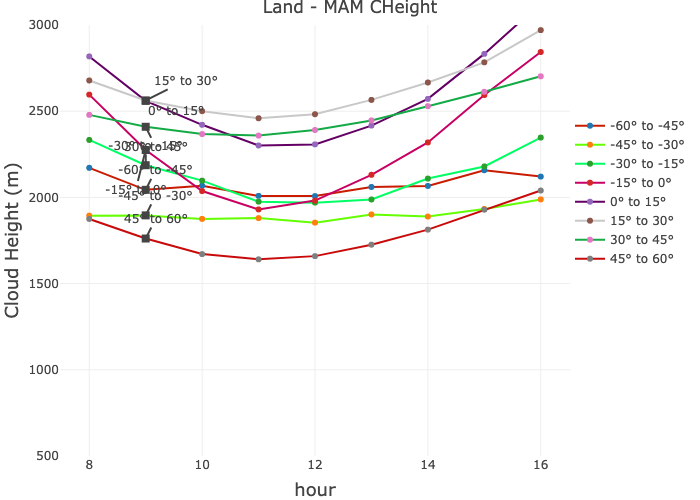 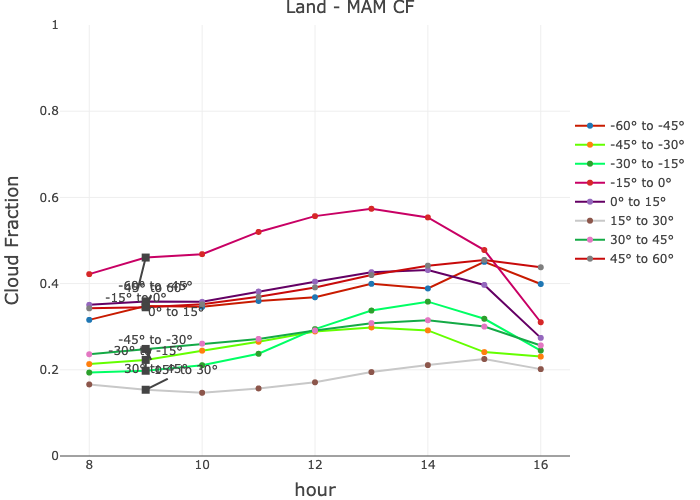 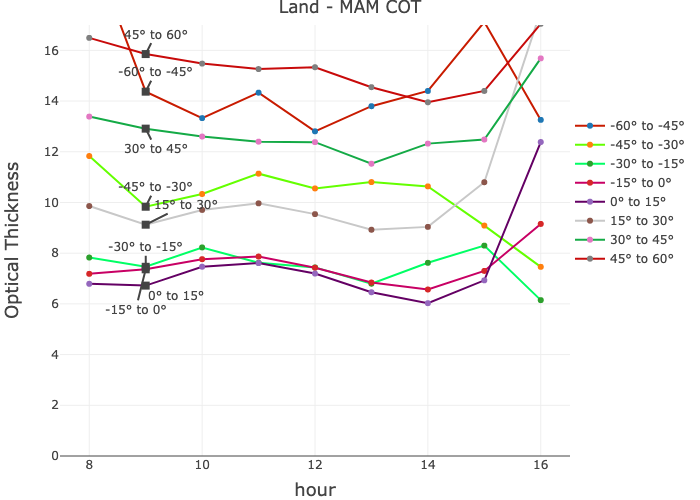 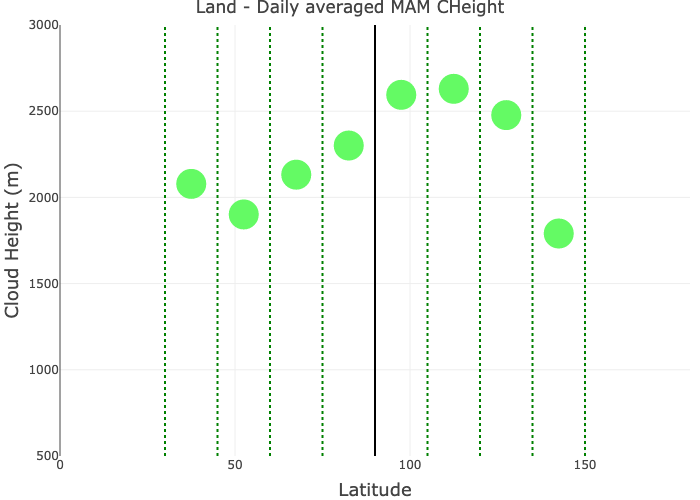 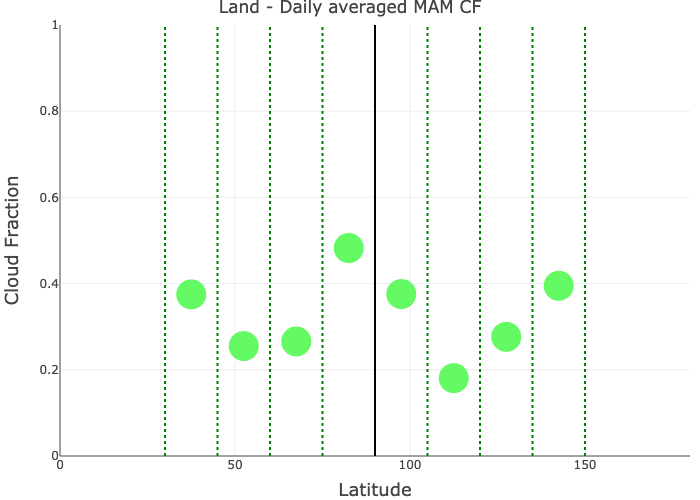 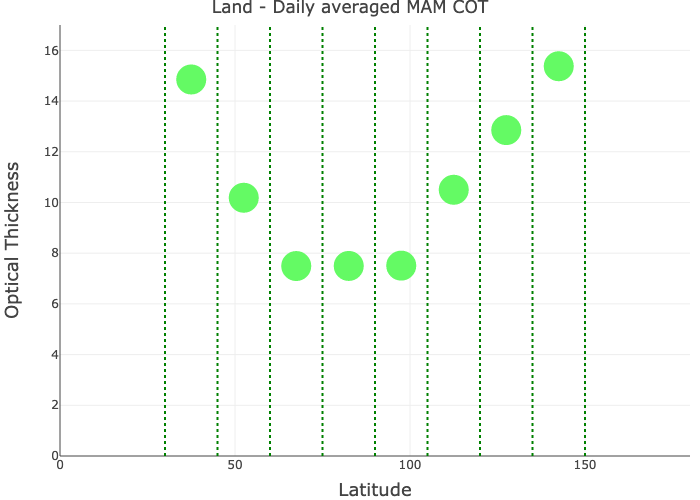 Liquid Ocean
Cloud Fraction
Cloud Height
Optical Thickness
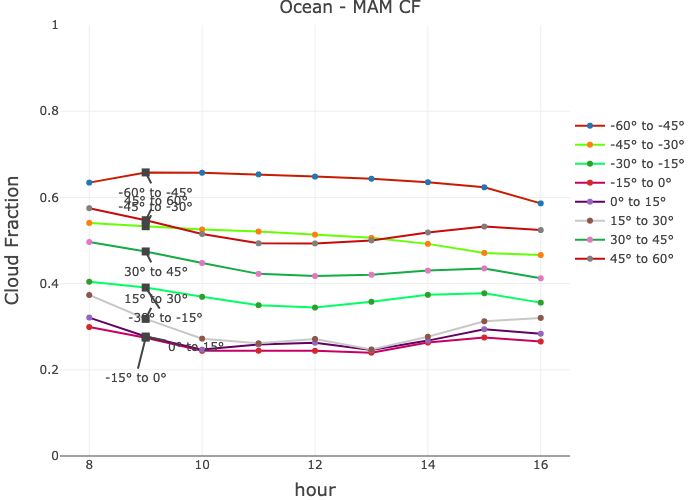 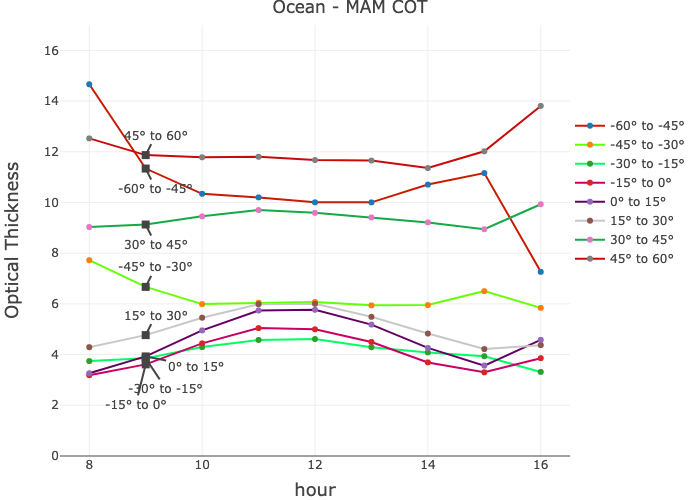 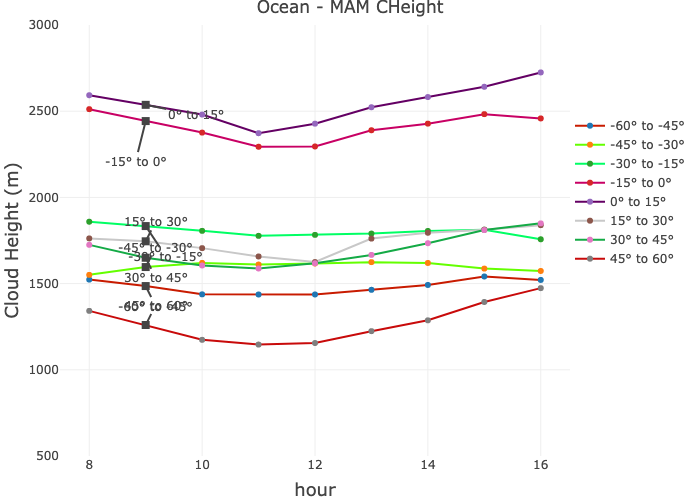 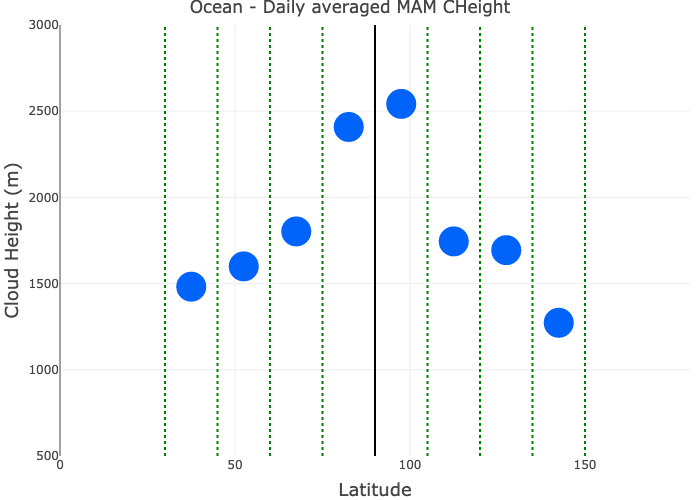 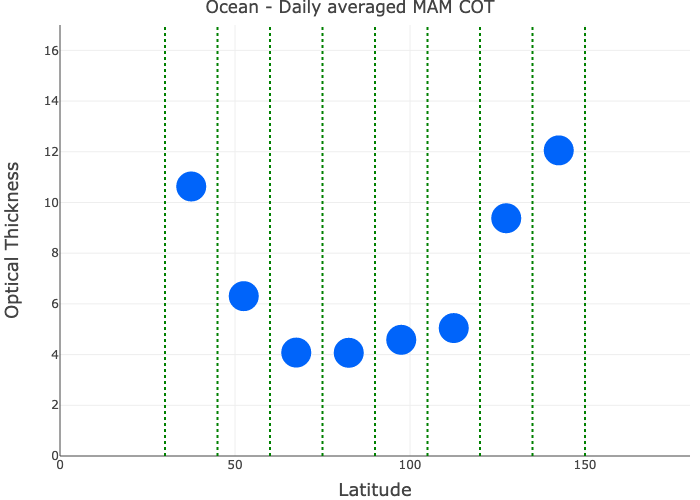 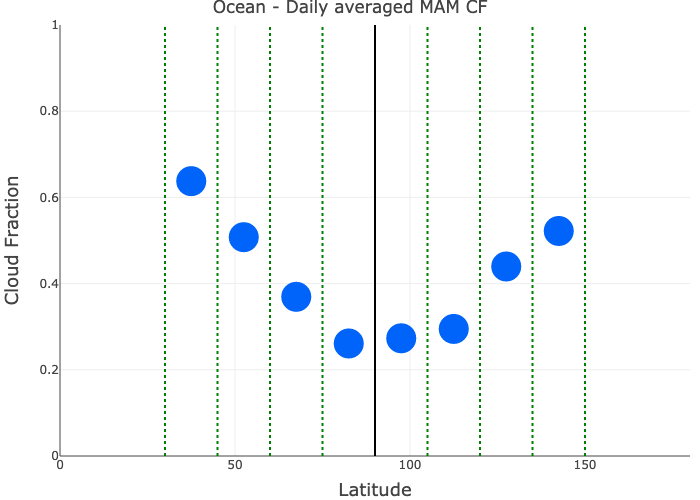 Land Ice
Cloud Fraction
Cloud Height
Optical Thickness
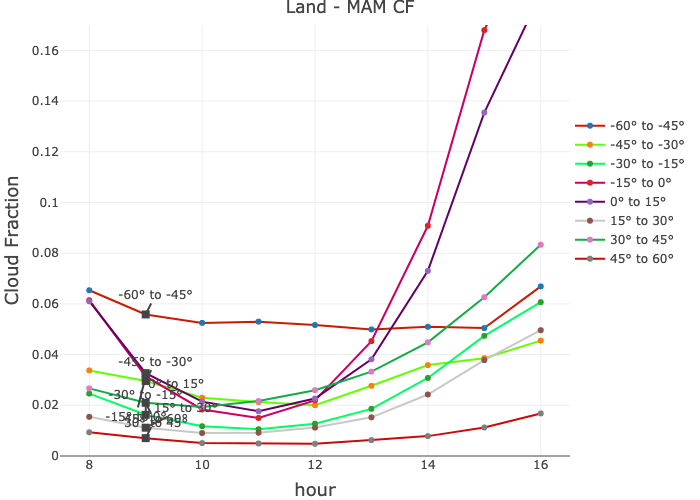 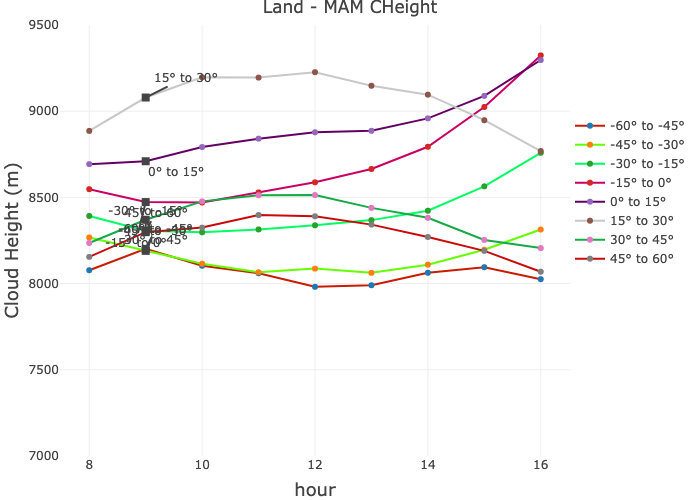 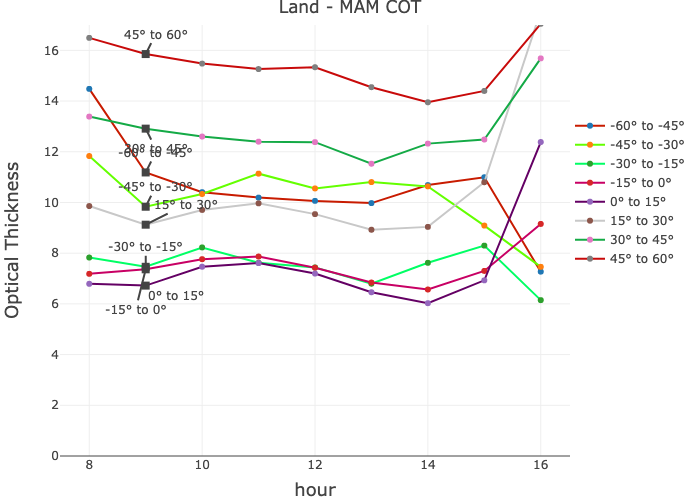 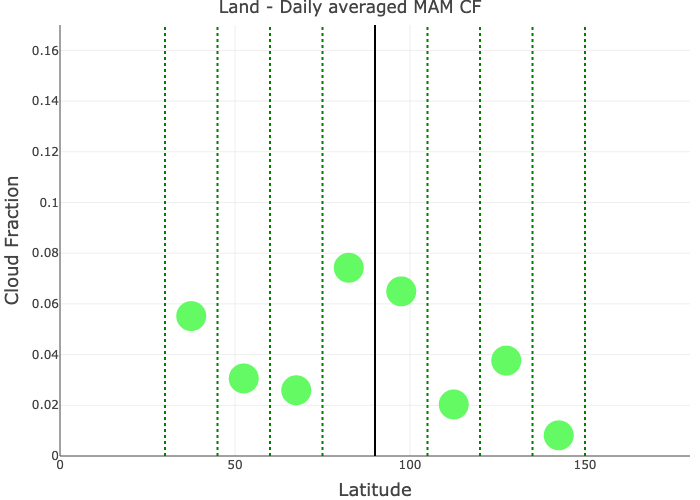 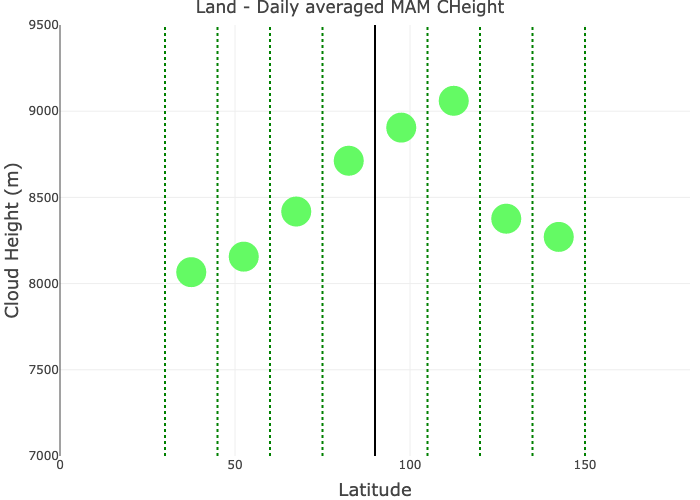 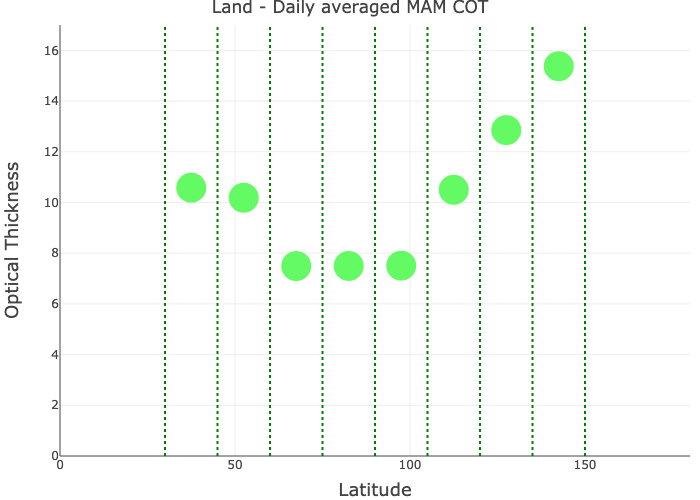 Ocean Ice
Cloud Fraction
Cloud Height
Optical Thickness
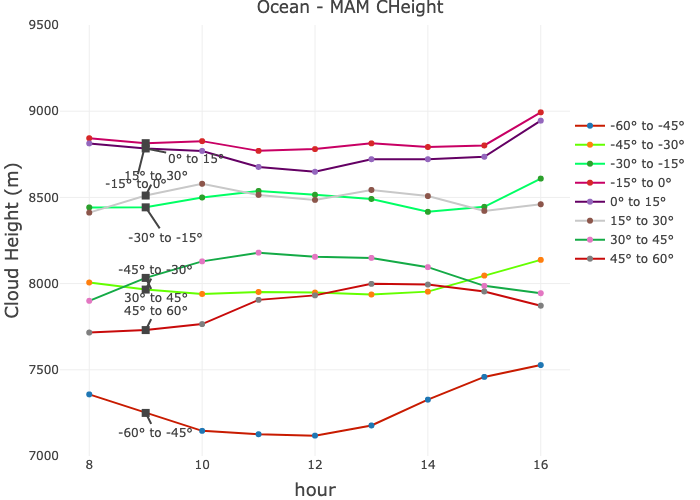 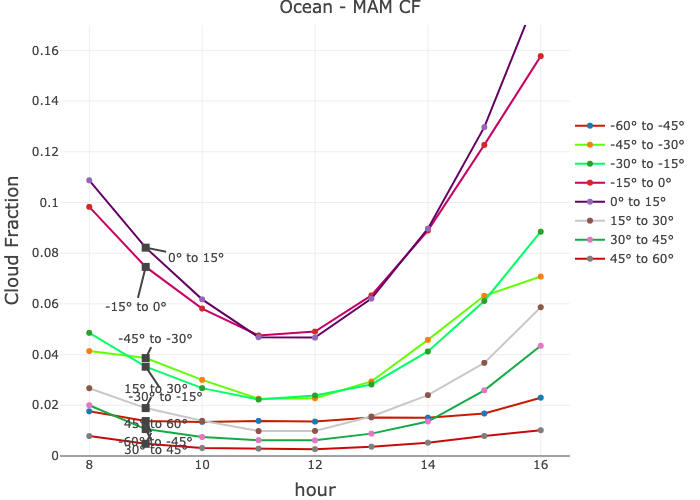 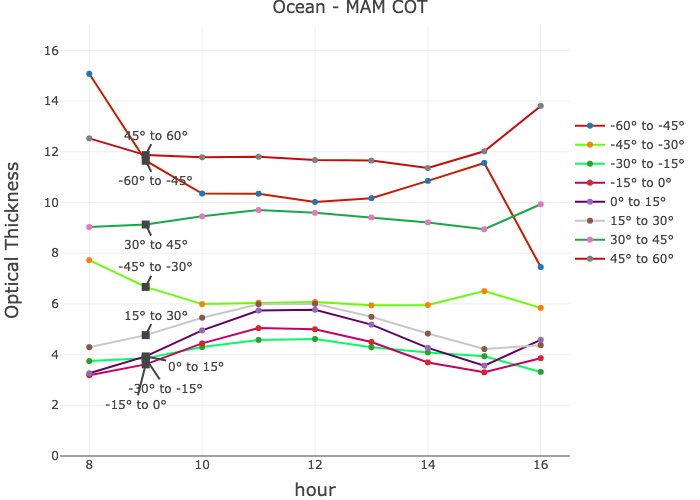 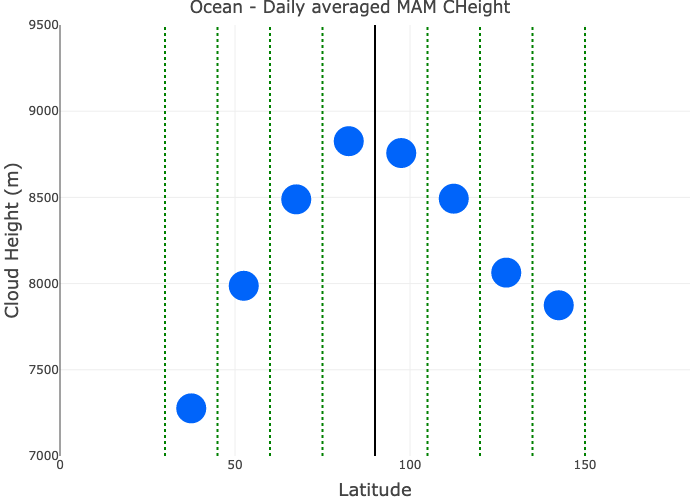 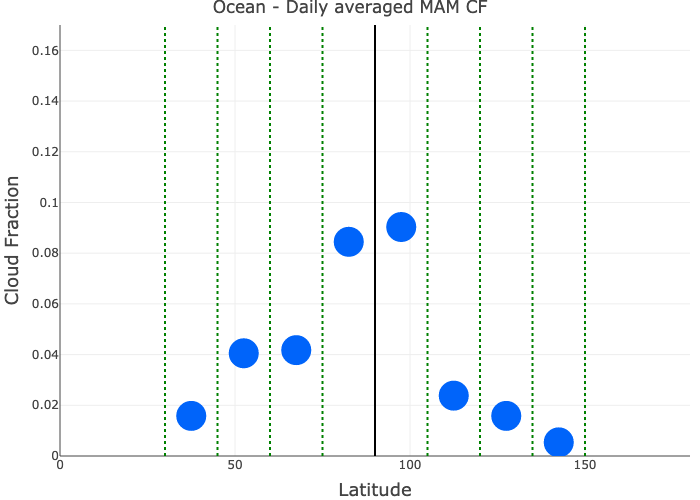 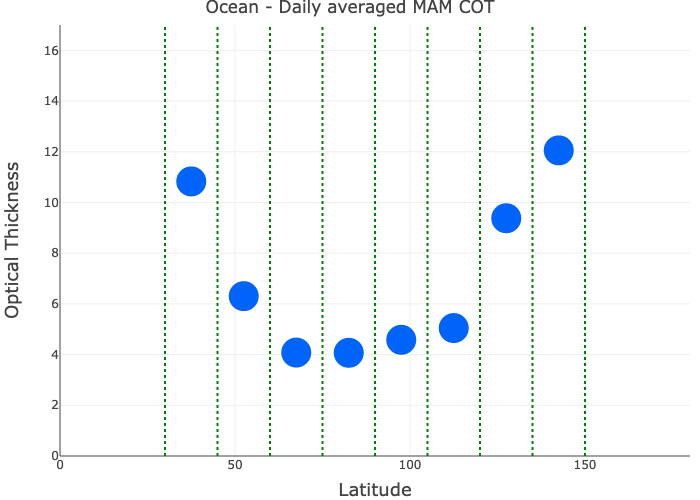 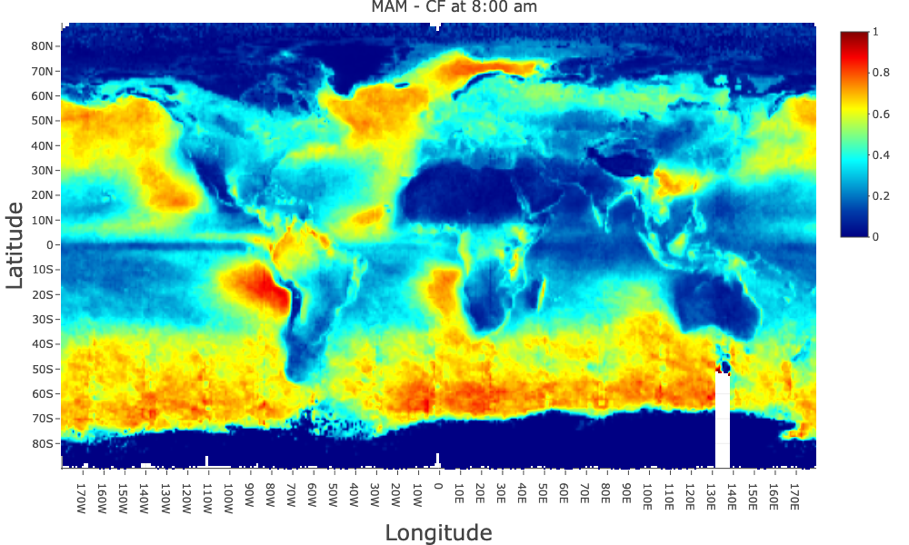 Liquid at 8:00 am
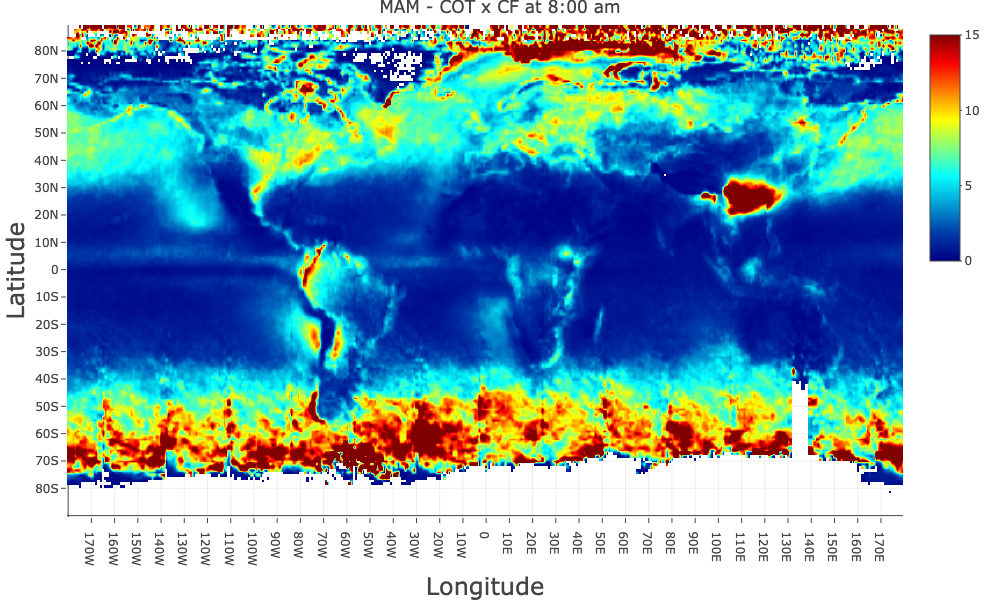 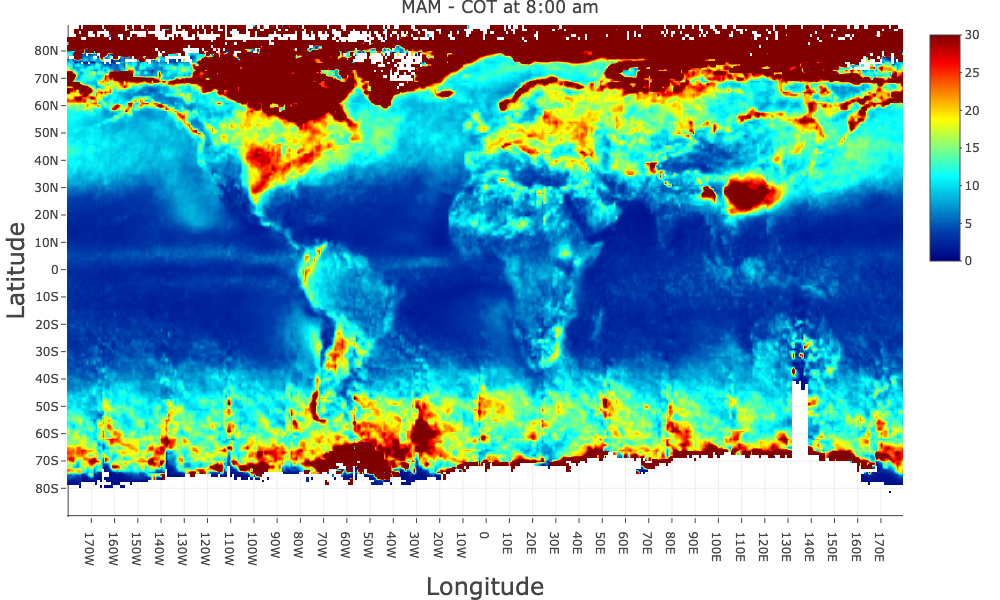 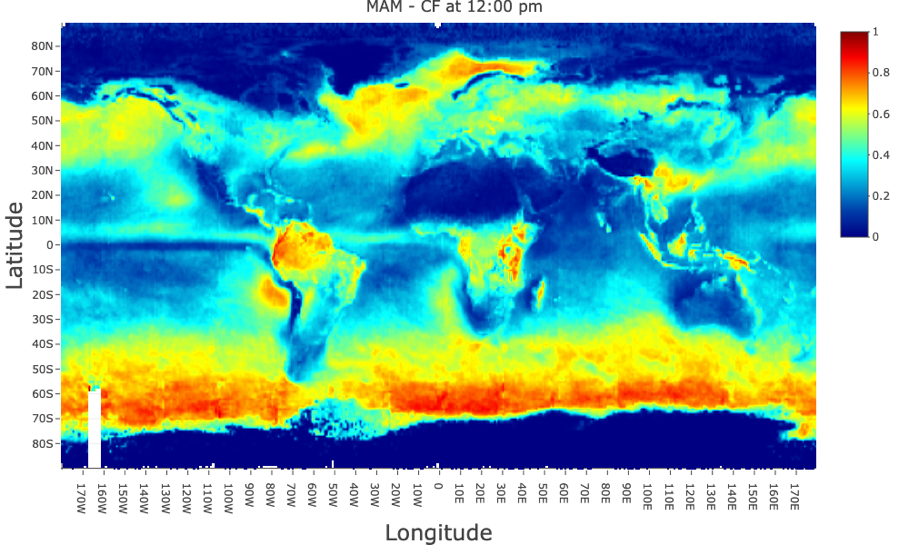 Liquid at 12:00 pm
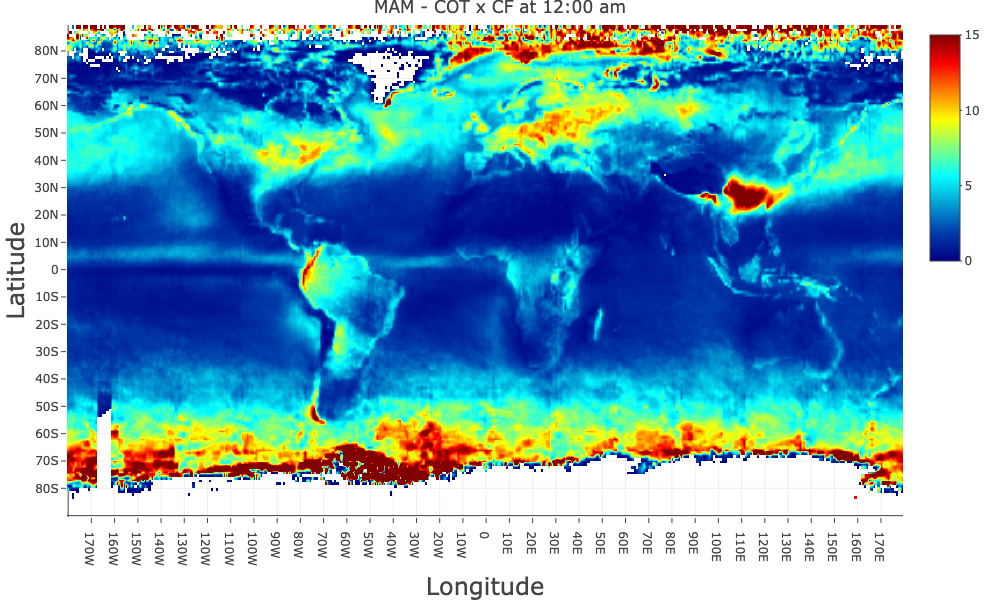 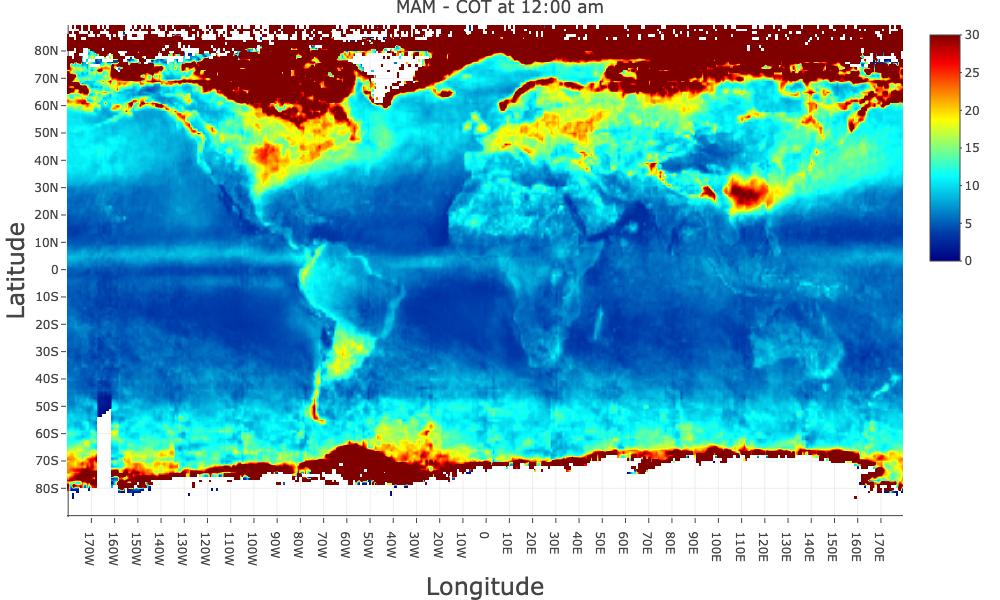 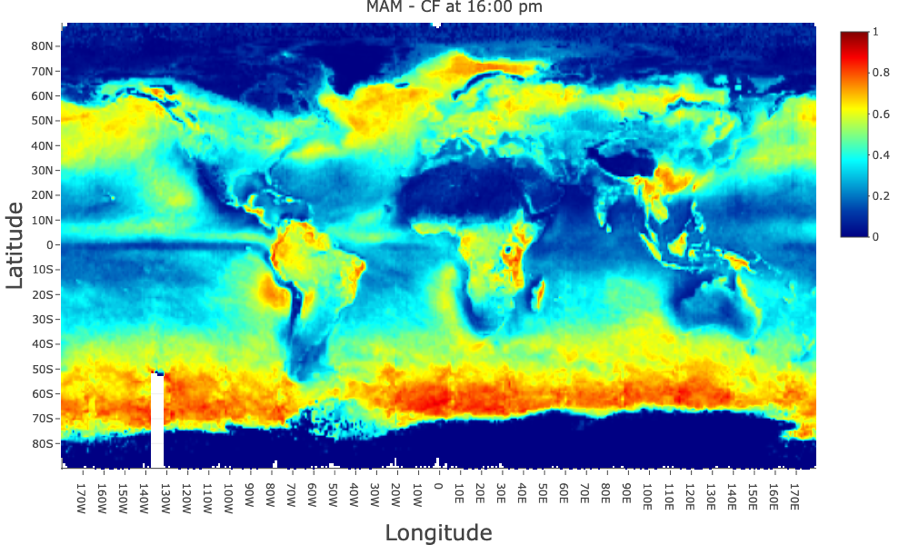 Liquid at 4:00 pm
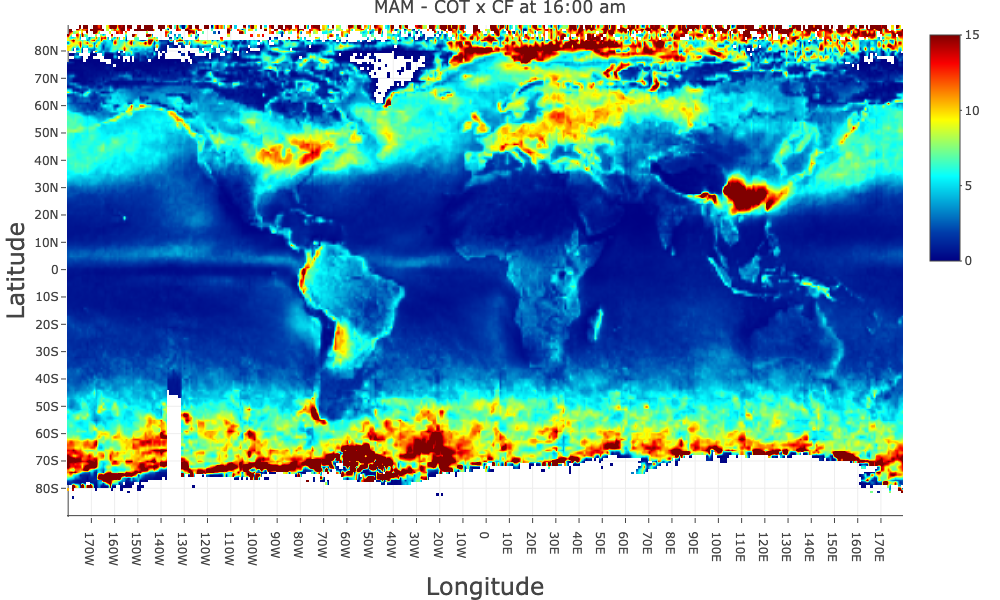 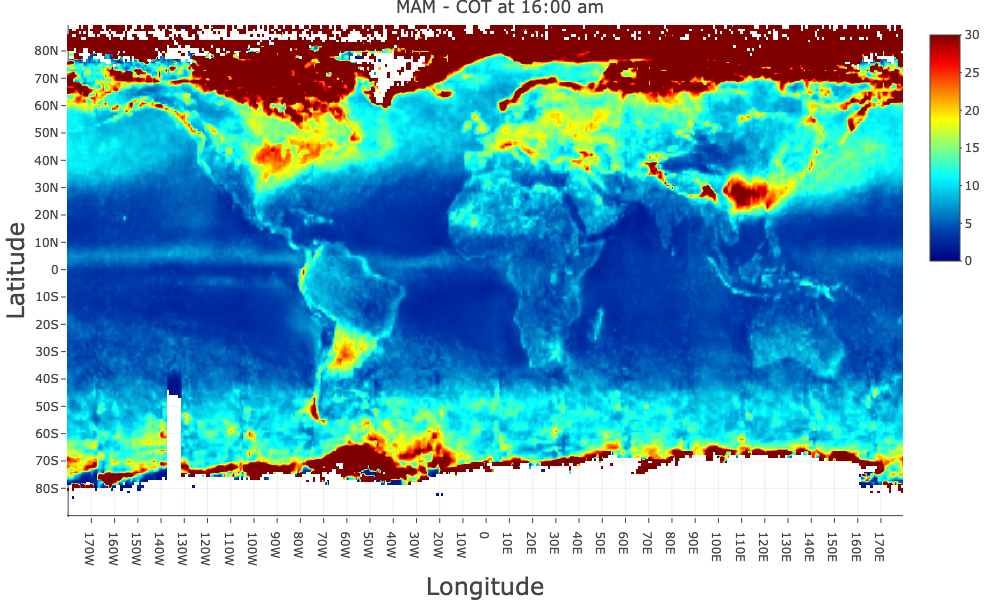 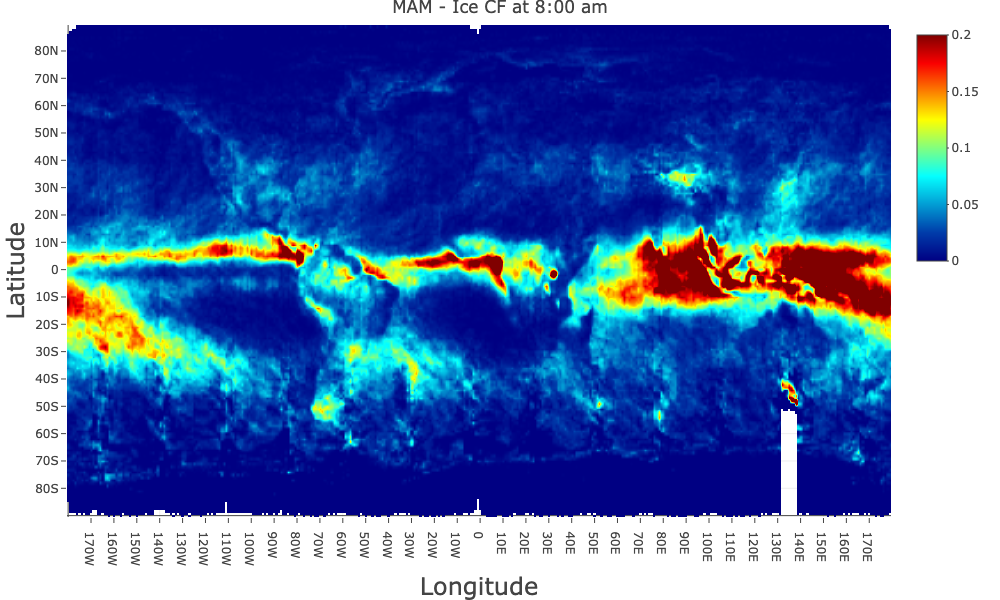 Ice at 8:00 am
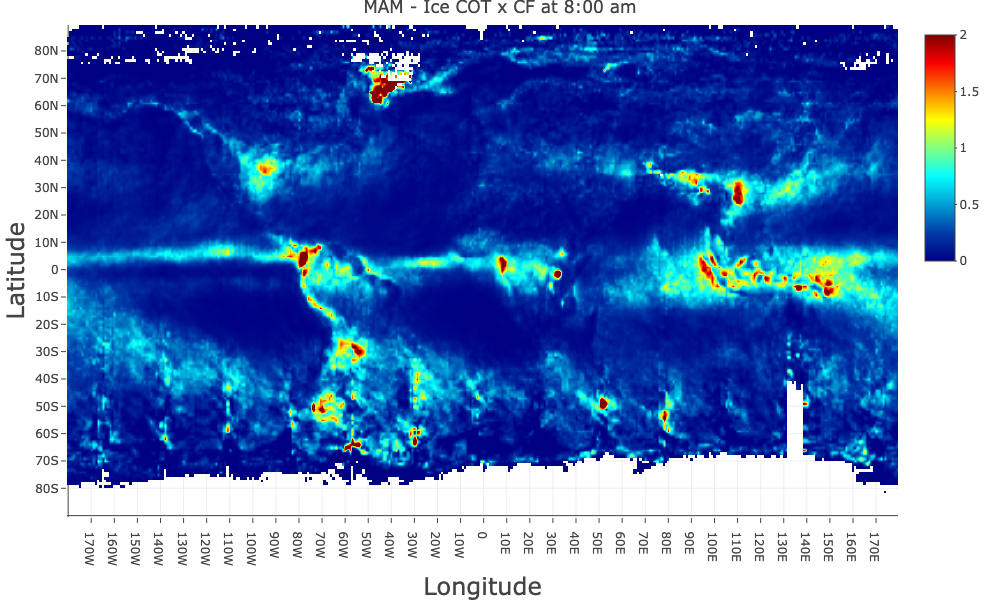 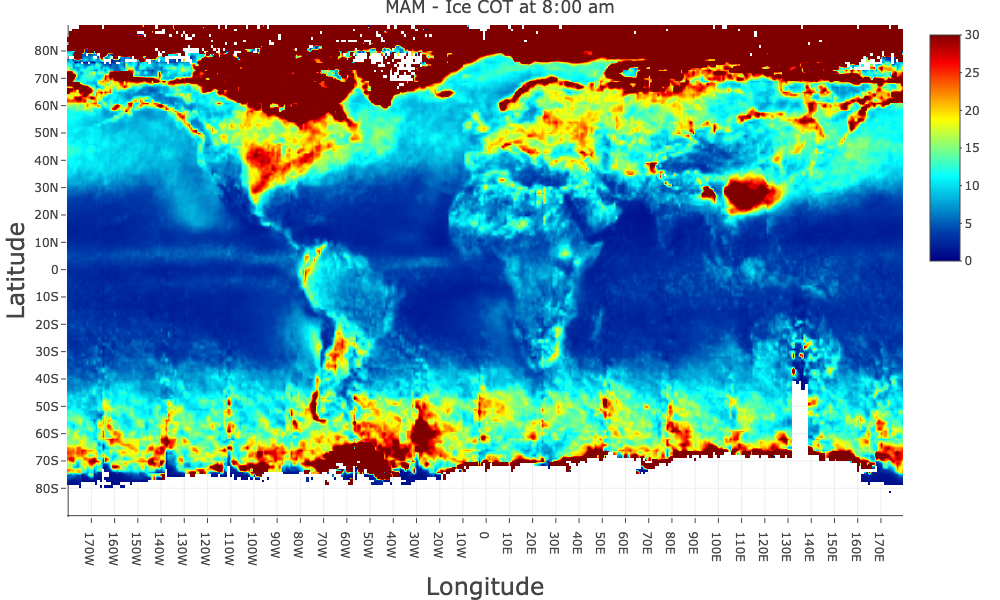 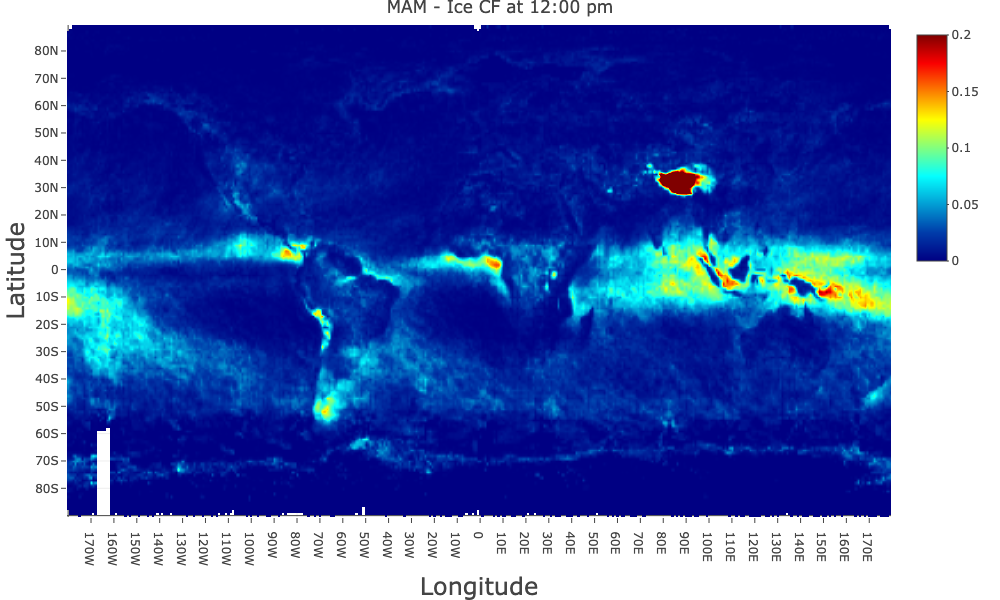 Ice at 12:00 pm
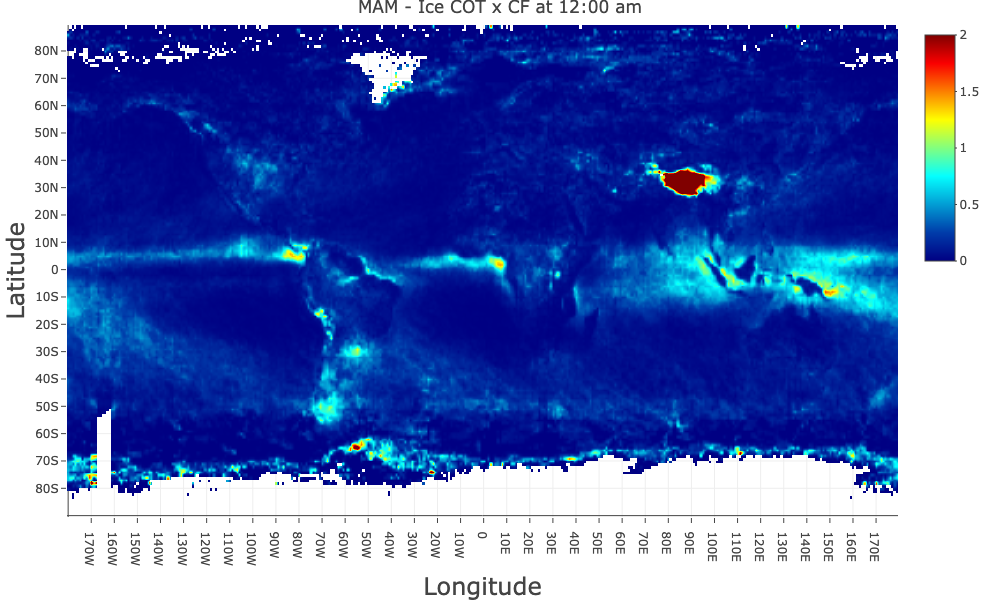 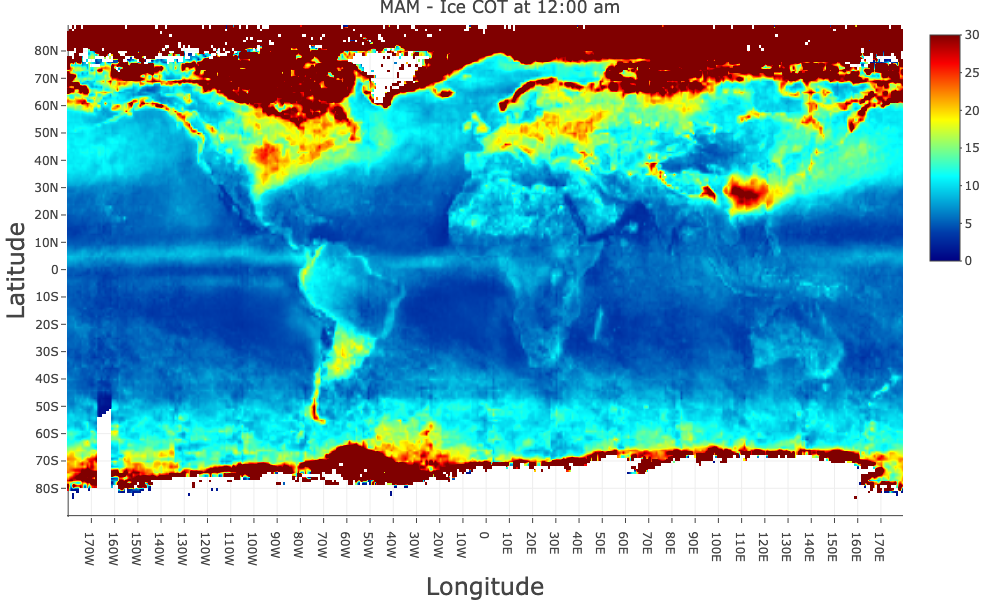 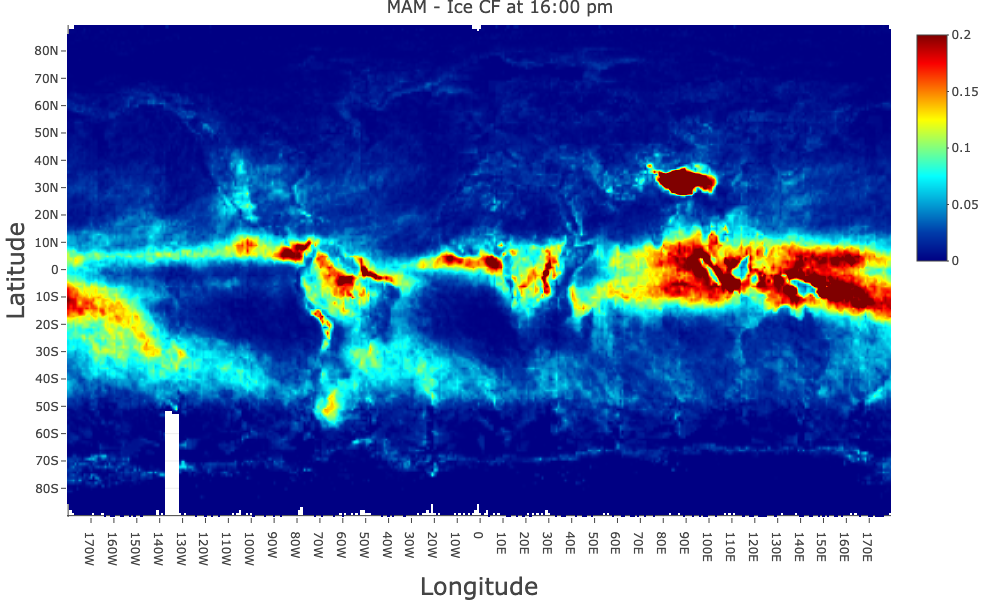 Ice at 4:00 pm
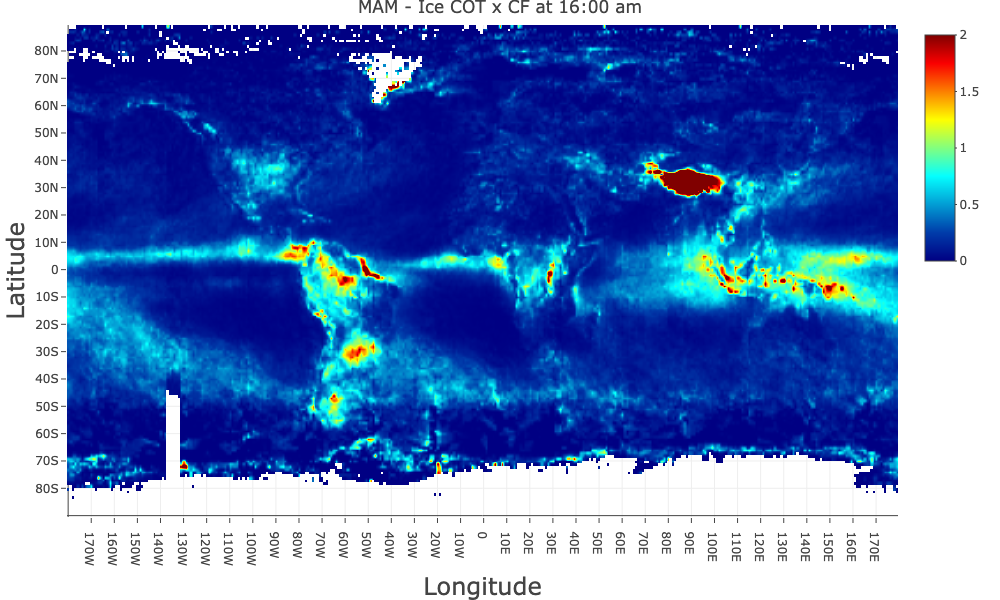 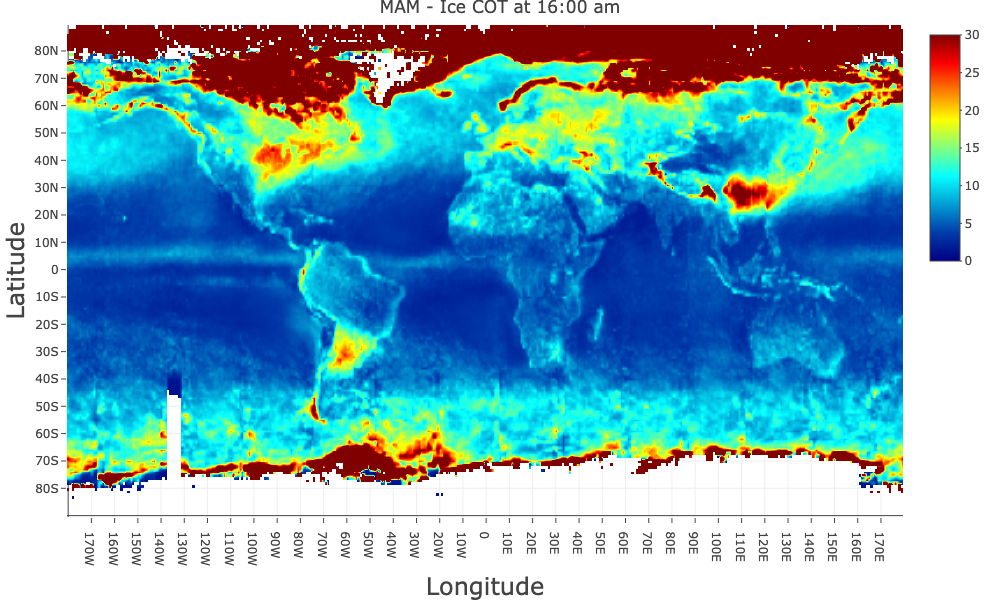